Tervezés AspenTech programokkalbioetanol gyártás témában
Dr. Barta Zsolt

Budapesti Műszaki és Gazdaságtudományi Egyetem
Alkalmazott Biotechnológia és Élelmiszertudományi Tanszék

Budapest, 2017.09.21.
1
Előadásanyag, számonkérés
A Neptun üzenetben küldött linken elérhető:
Az előadásanyag
A felkészülést segítő kérdések gyűjteménye

Zárthelyi dolgozatra való felkészülés (konzultáció)Szeptember 28. 14:15, K 134

zh: 5 kérdés, melyekre rövid, lényegre törő válaszokat várunk
2
Alkoholgyártás, upstream műveletek, áttekintés
EtOH termelés
I. generációközvetlenül erjeszthetőek
melasz
erjesztés
KOMPLEXITÁS
keményítő hidrolízis
I. generációközvetlenül nem erjeszthetőekgabona
EtOH termelés
elfolyósítás
cukrosítás
erjesztés
SSF
cellulóz
hozzáférhetővé tétele
II. generációközvetlenül nemerjeszthetőeklignocellulózok
cellulóz hidrolízis
EtOH termelés
előkezelés
enzimes hidrolízis
erjesztés
SSF
3
[Speaker Notes: Fölül a biokémiai folyamatok (kivéve cellulóz hozzáférhetővé tétele), alul színessel a technológiai lépések]
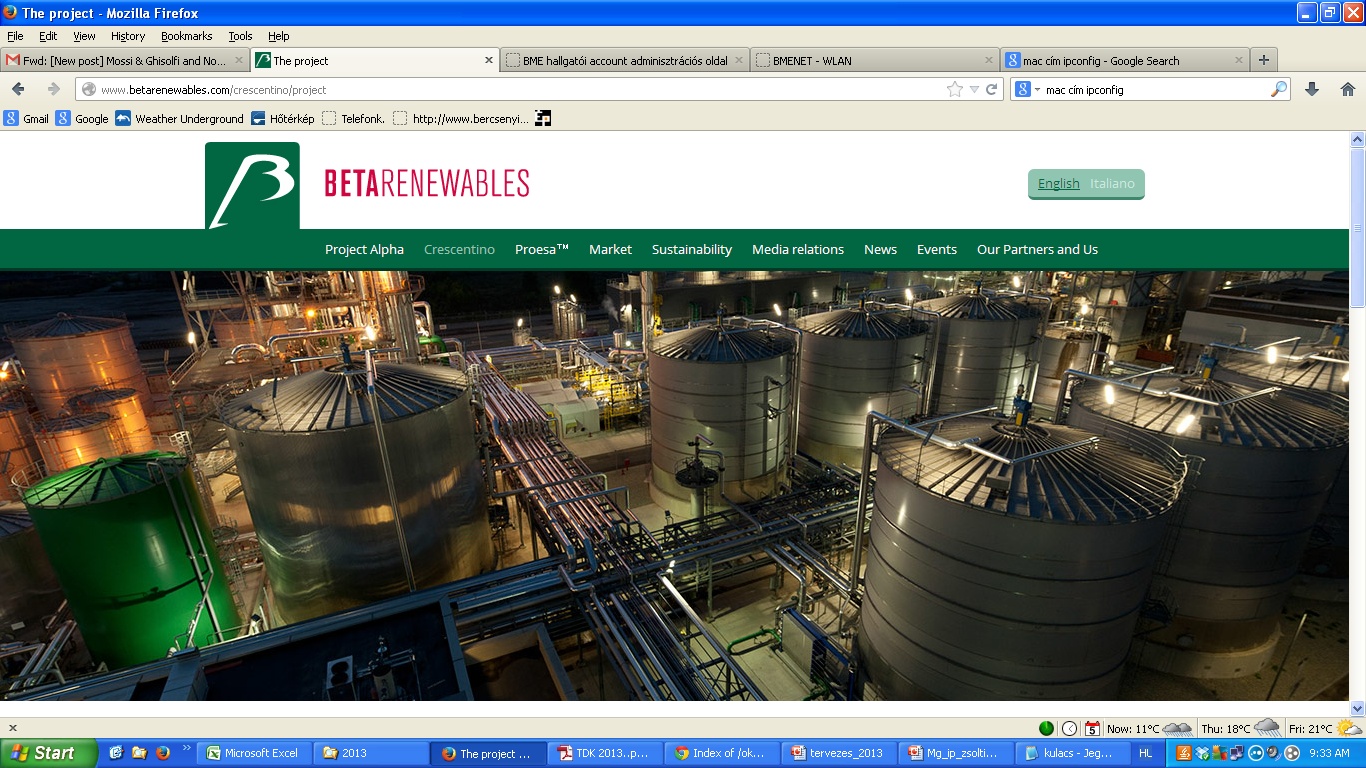 Crescentino, Észak-Olaszország
Lignocellulóz alapú bioetanolgyár
(az első ipari léptékű üzem)40 000 tonna bioetanol évente
Ünnepélyes megnyitó: 2013. 10. 09.
4
A technológiai-gazdaságossági elemzés eszközei
Aspen Plus
Folyamatszimuláció, anyag- és energiamérlegek megoldása
Előnye:
nagy kémiai komponens adatbázis (elsődleges a megbízható eredményekhez)
gőz-folyadék fázisegyensúlyok pontos modellezése (pl. desztillálásnál fontos)
Hiányosságai:
		Nem tud pH-t számolni, és fermentációs területre egyáltalán nem specializált	(a SuperPro Designerrel szemben)
Aspen HX-net / Aspen Energy Analyzer
Hőintegráció, a hőcserélő hálózat optimalizálása
Aspen Icarus / Aspen Economic Analyzer 
Méretezés
Beruházási költség becslése
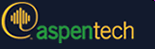 5
Mit várhatunk egy technológiai-gazdaságossági tanulmánytól?
Energiaigény, energiahatékonyság
Gazdaságossági paraméterek:
éves költségek, bevételek, profit
előállítási költség adott termékre
megtérülési idő
ÖSSZEHASONLÍTHATÓ ESETEK
	A gazdaságossági rész sokkal bizonytalanabb, mint a technológiai
Mi szükséges egy jó technológiai-gazdaságossági tanulmányhoz?
Megbízható kísérleti eredmények
Ökölszabályok alkalmazása
Konzervatív feltételezések
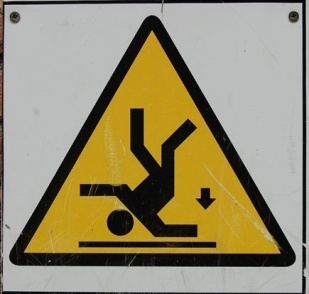 6
[Speaker Notes: ÖSSZEHASONLÍTHATÓ ESETEK: kisebb élesztő konc. és hosszabb fermentációs idő vs. nagyobb élesztő konc. és rövidebb fermentációs idő]
Miért fontos a folyamattervezés?
Kísérleteket az egyes lépésekre végzünk, azonban fontos a lépések közötti lehetséges kölcsönhatások vizsgálata is

vízvisszaforgatás
ezzel a vízigény csökkenthető
 
hőintegráció
egy folyamatáram fűtése úgy történik, hogy közben a hőcserélőben egy másik folyamatáram hűl, így a hőigény csökkenthető  

Komplex folyamatoknál nagyon sokféle elrendezés (folyamatkonfiguráció) képzelhető el

A technológiai modell az alapja a gazdaságossági számításoknak is
7
Aspen Plus
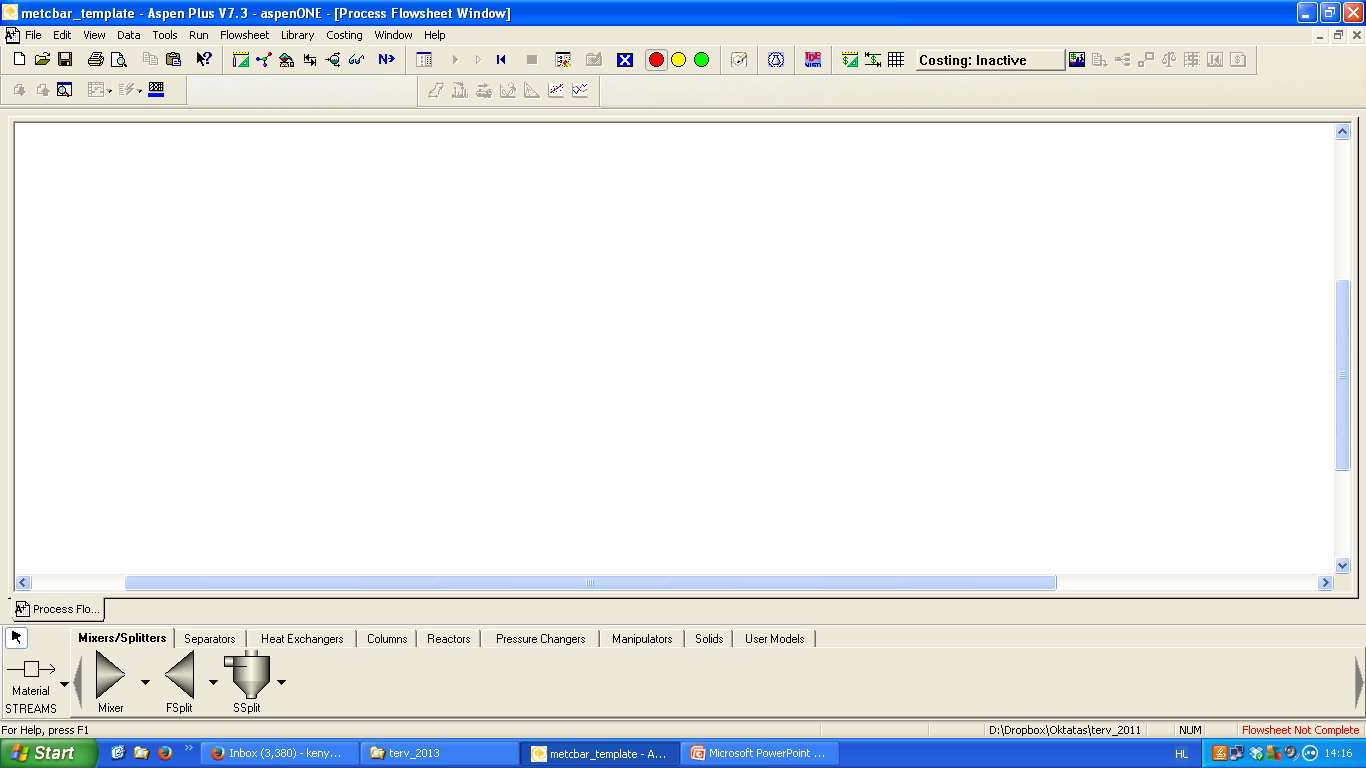 next gomb – végigvezet az inputokon
folyamatábra = flowsheet
áramok - streams
műveleti egységek modelljei = block
8
[Speaker Notes: mérnöki gondolkodás közvetítése]
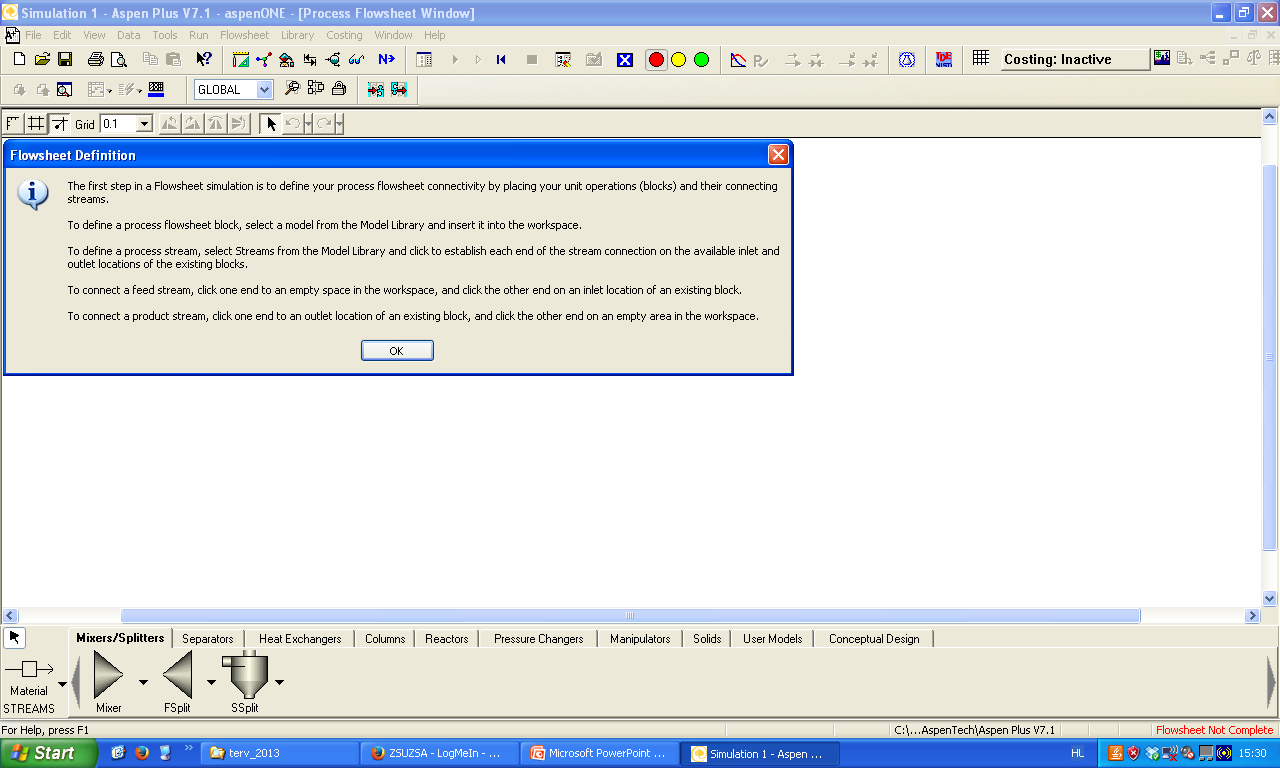 9
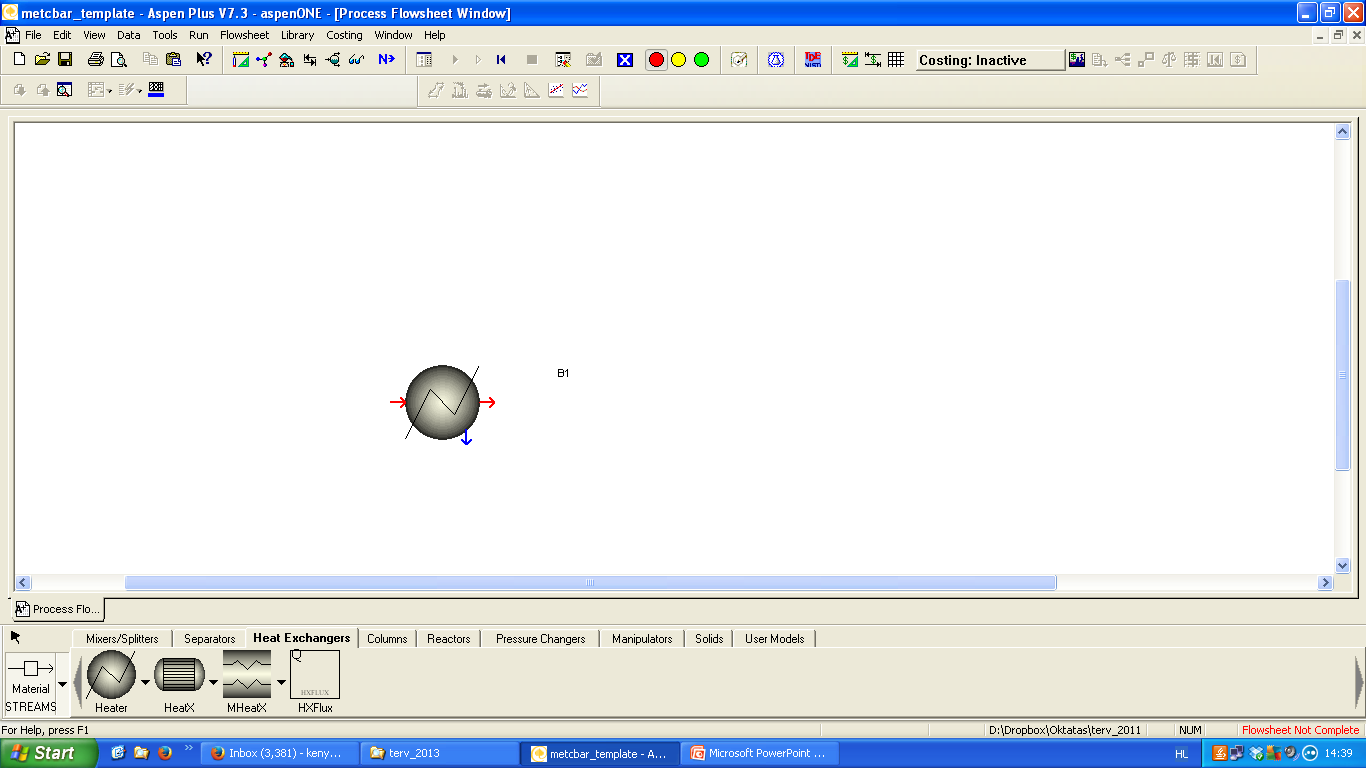 BLOCK ELHELYEZÉSE
Kötelező belépési pont
Kötelező kilépési pont
Heater – a hőcsere egyik oldala érdekes, és az ahhoz szükséges teljesítmény

HeatX – a hőcserélő hideg és meleg oldala is (2 belépési, 2 kilépési pont)	megbonyolítja a számolást  kerüljük a használatát
10
[Speaker Notes: Helyettesíthető a HeatX Heaterrel? Igen, 2 Heaterrel, egy a hideg oldalt, egy a meleg oldalt reprezentálja.]
Belépő áram bekötése
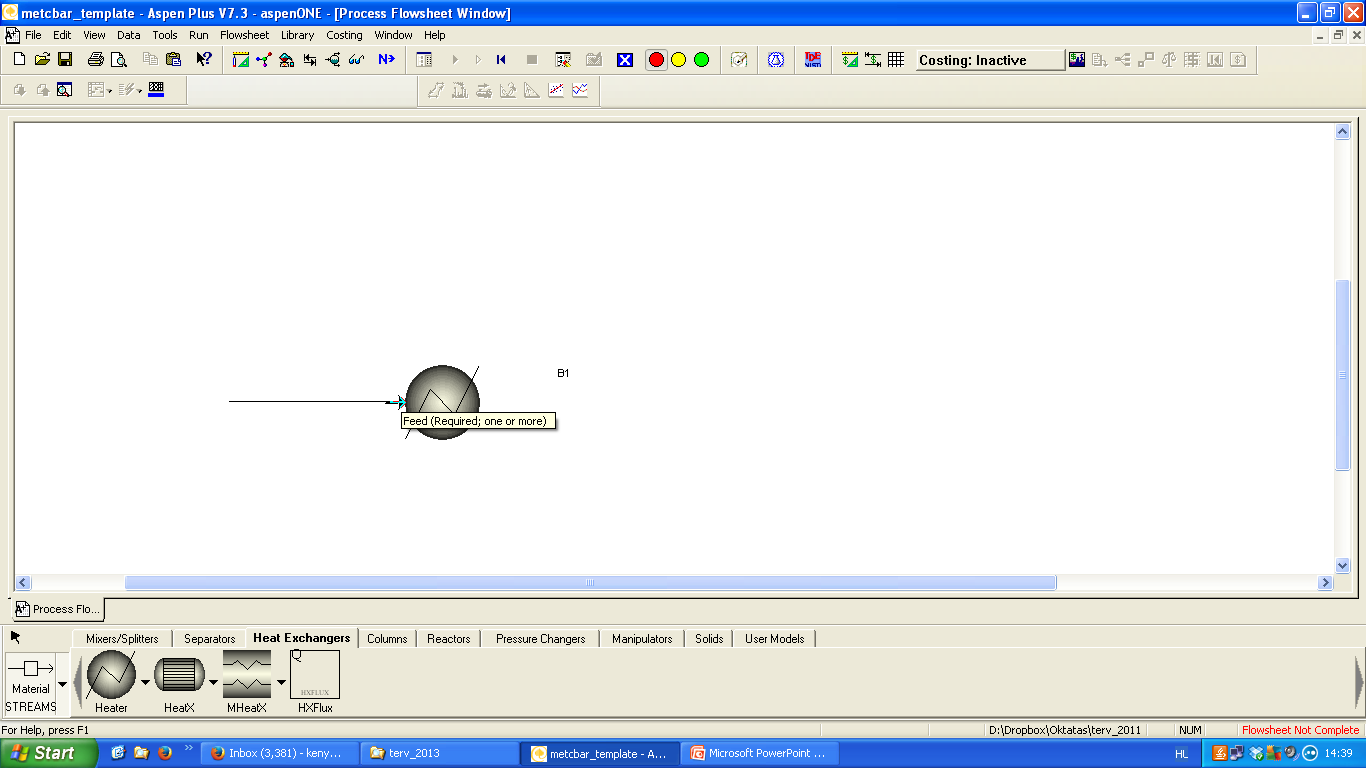 belépő áram bekötése
11
Kilépő áram bekötése
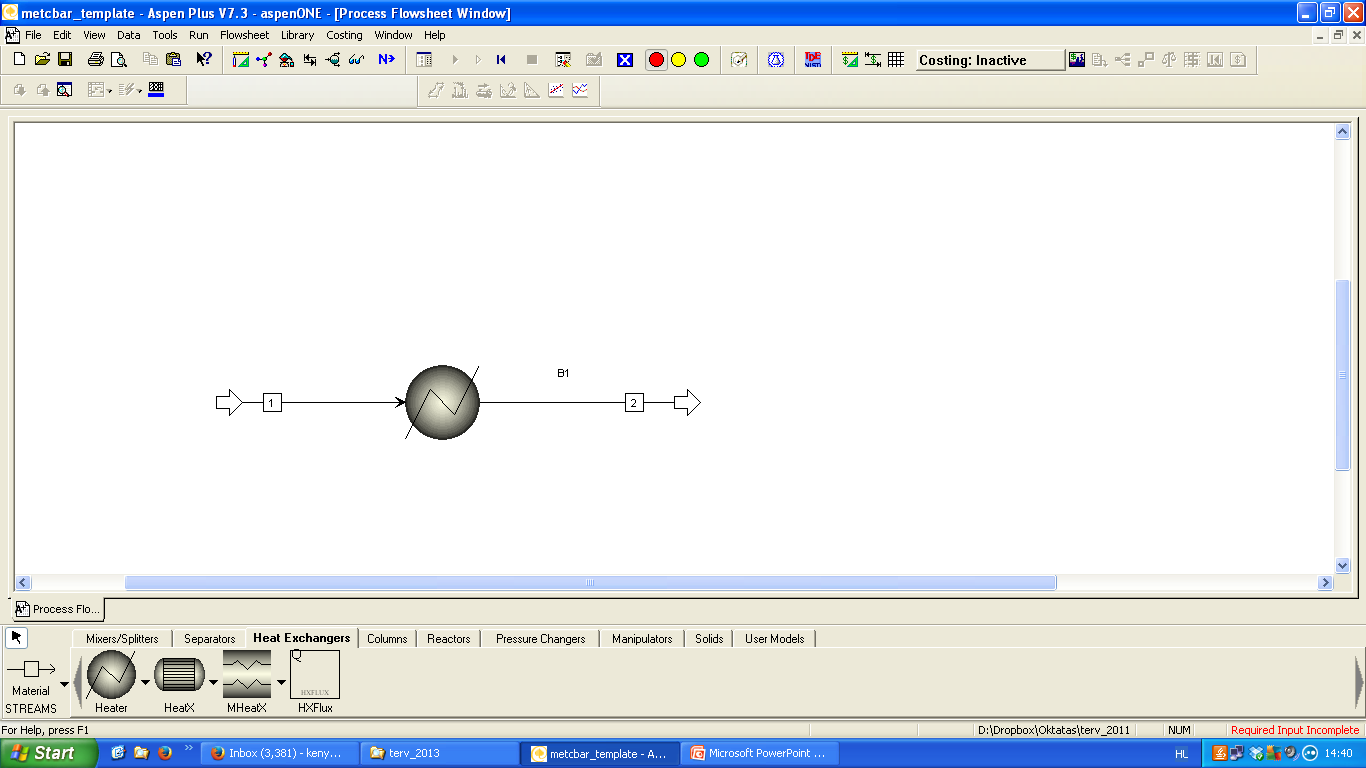 Lépésenként (műveletenként) célszerű haladni, mert így könnyebb a hibakeresés
kilépő áram bekötése
Ez azt jelzi, hogy a flowsheet kapcsolatai rendben vannak, az inputok hiányoznak
12
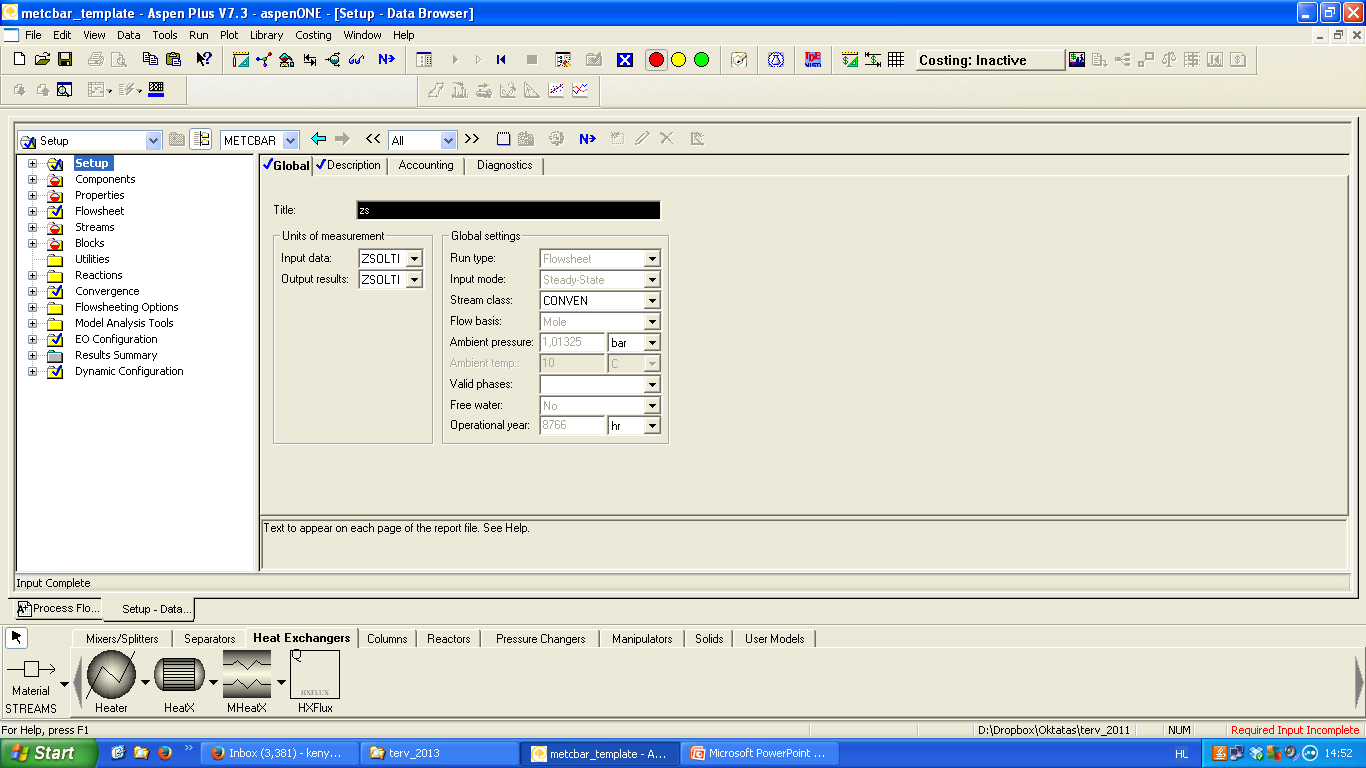 a pirosakat ki kell tölteni
Mass-ra állítjuk
(tömegáramokat használunk)
13
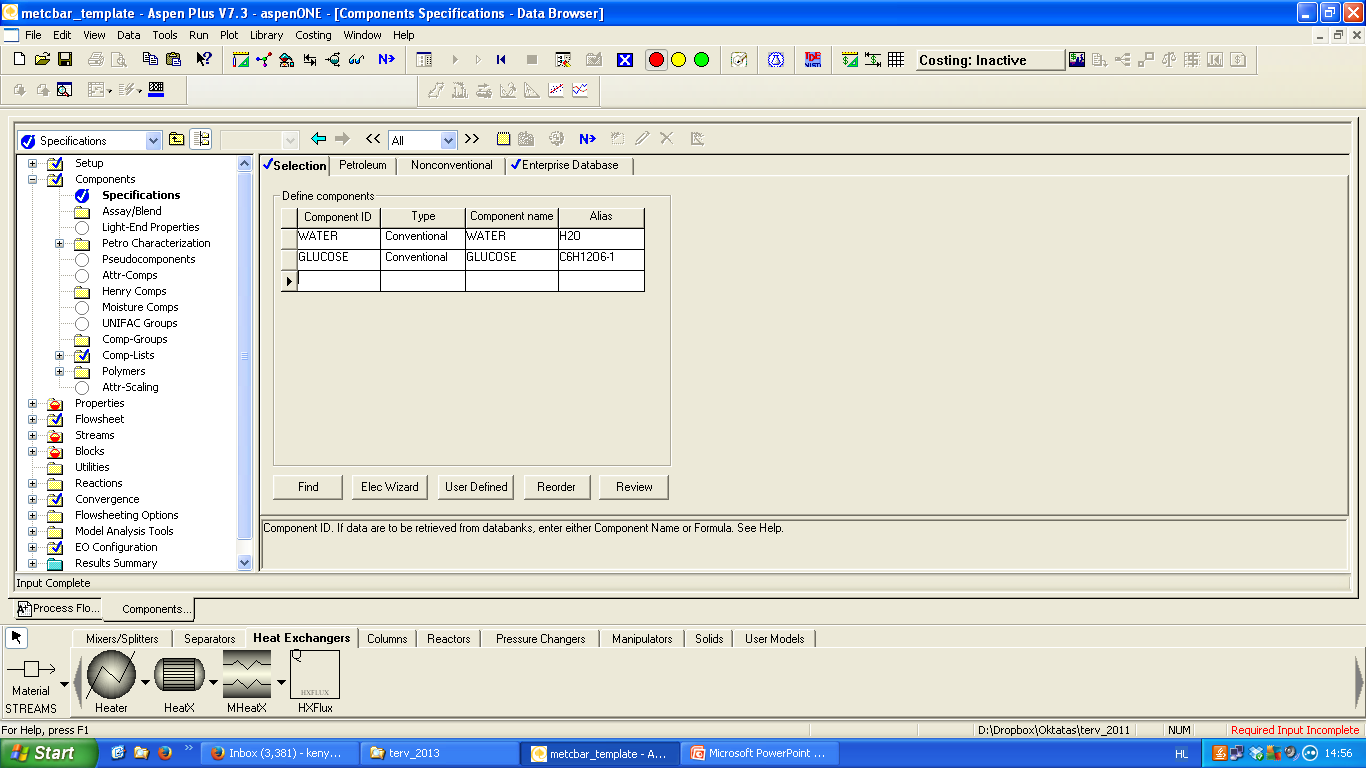 Component ID-nál írjuk be angolul a komponens nevét
akkor ismeri fel, ha mind a 4 oszlopot kitölti

Vagy Find-dal megkereshetjük
14
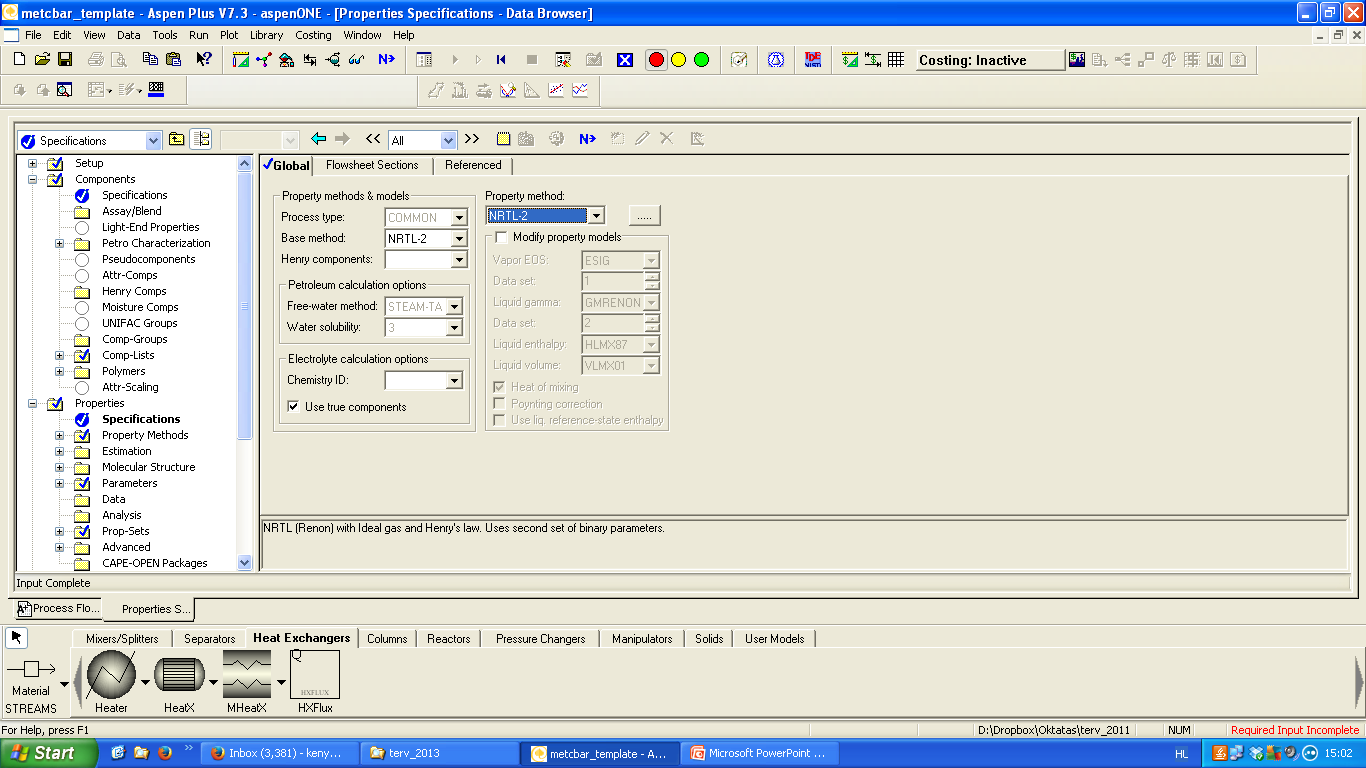 Interaktív súgó a módszerválasztáshoz
NRTL: Non-Random Two Liquid
biotechnológiai modelleknél (vizes közeg) ezt használják
15
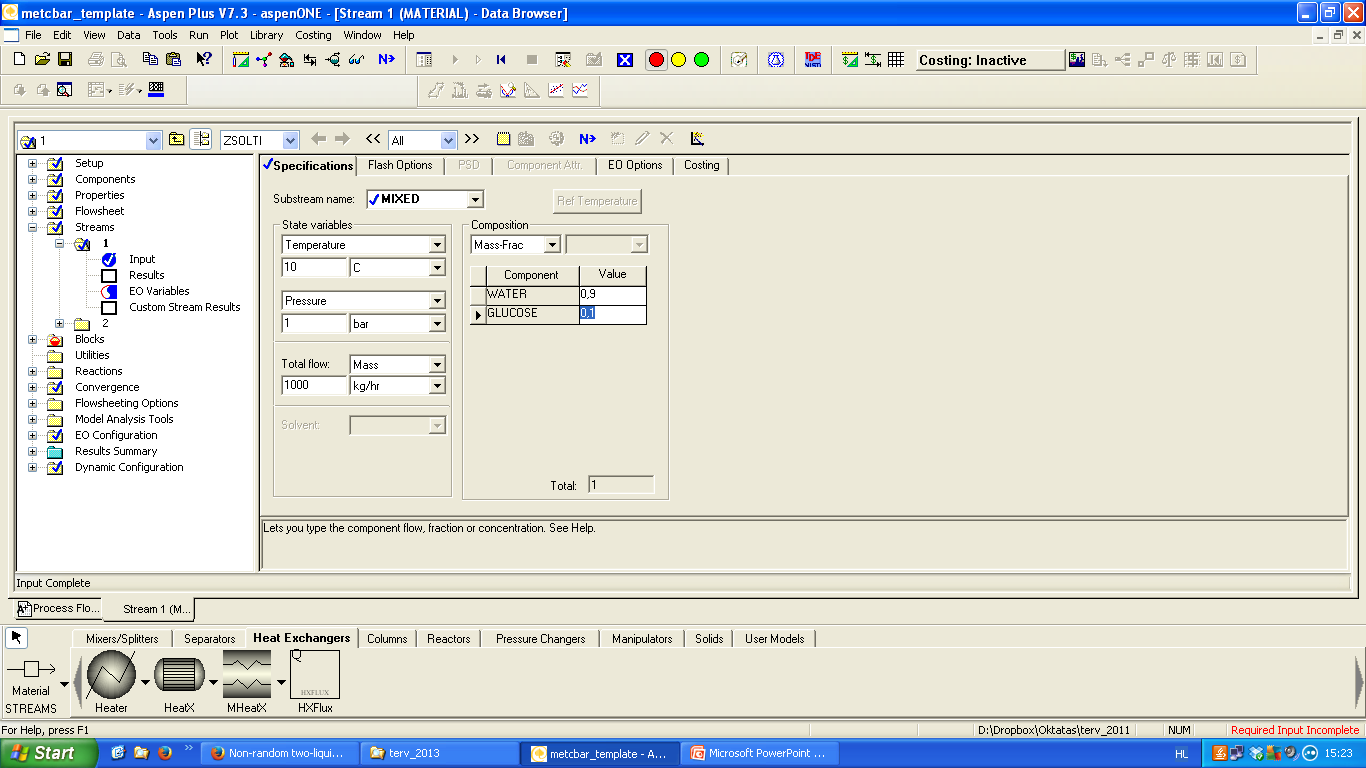 Belépő (1-es) áram specifikáció
összetétel megadása tömegtörttel
a kilépő (2-es) áramot nem szabad kitölteni, azt a B1 block specifikációja alapján számolja a programa szimuláció futtatása során
16
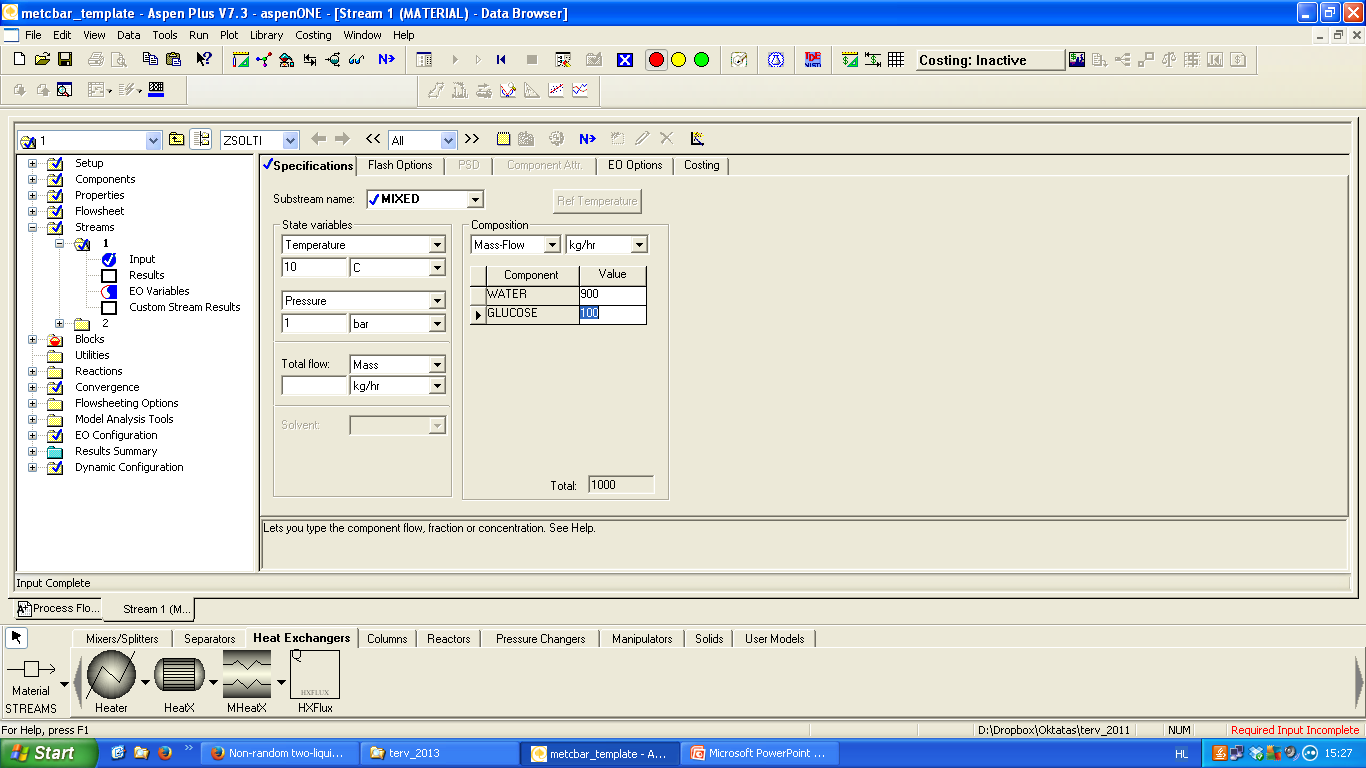 összetétel megadása a komponensek tömegáramával
17
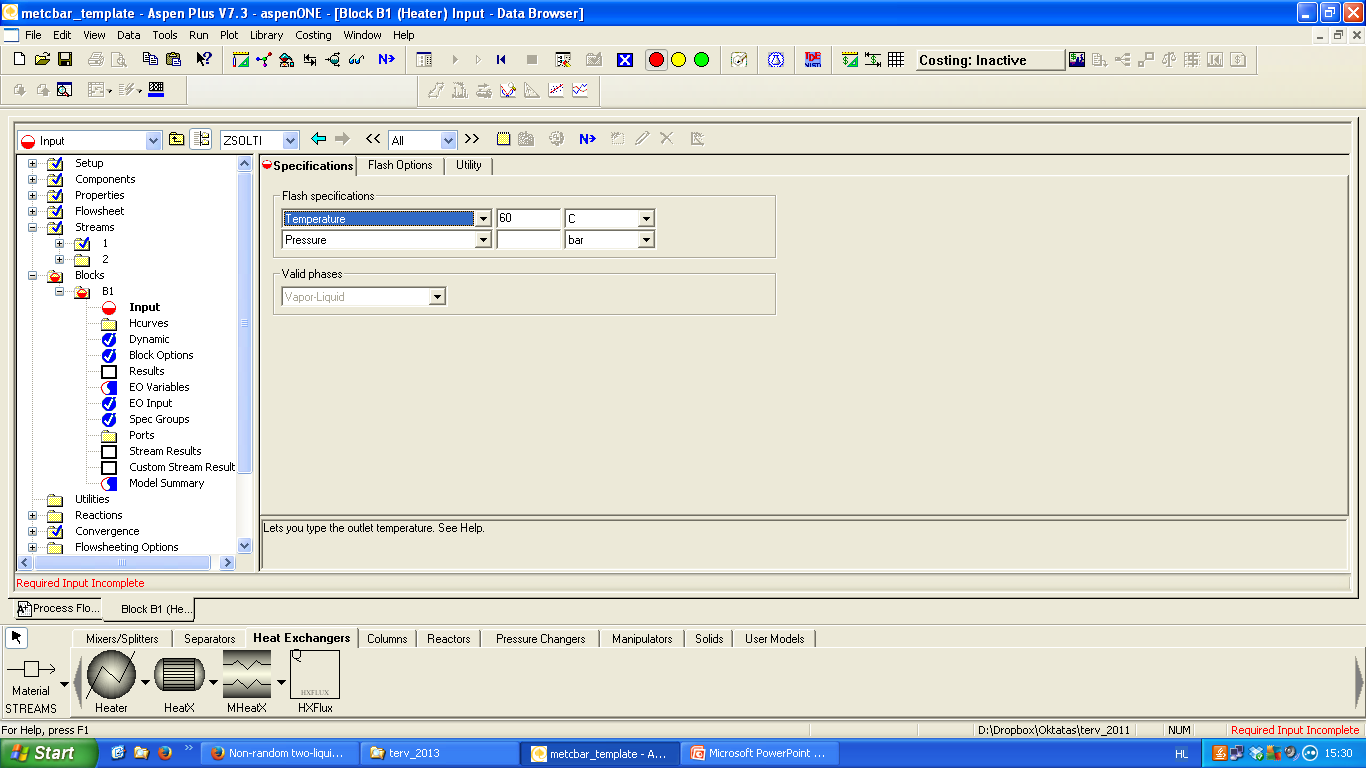 (B1 jelű) hőcserélő specifikáció
kilépő hőmérséklet megadása
18
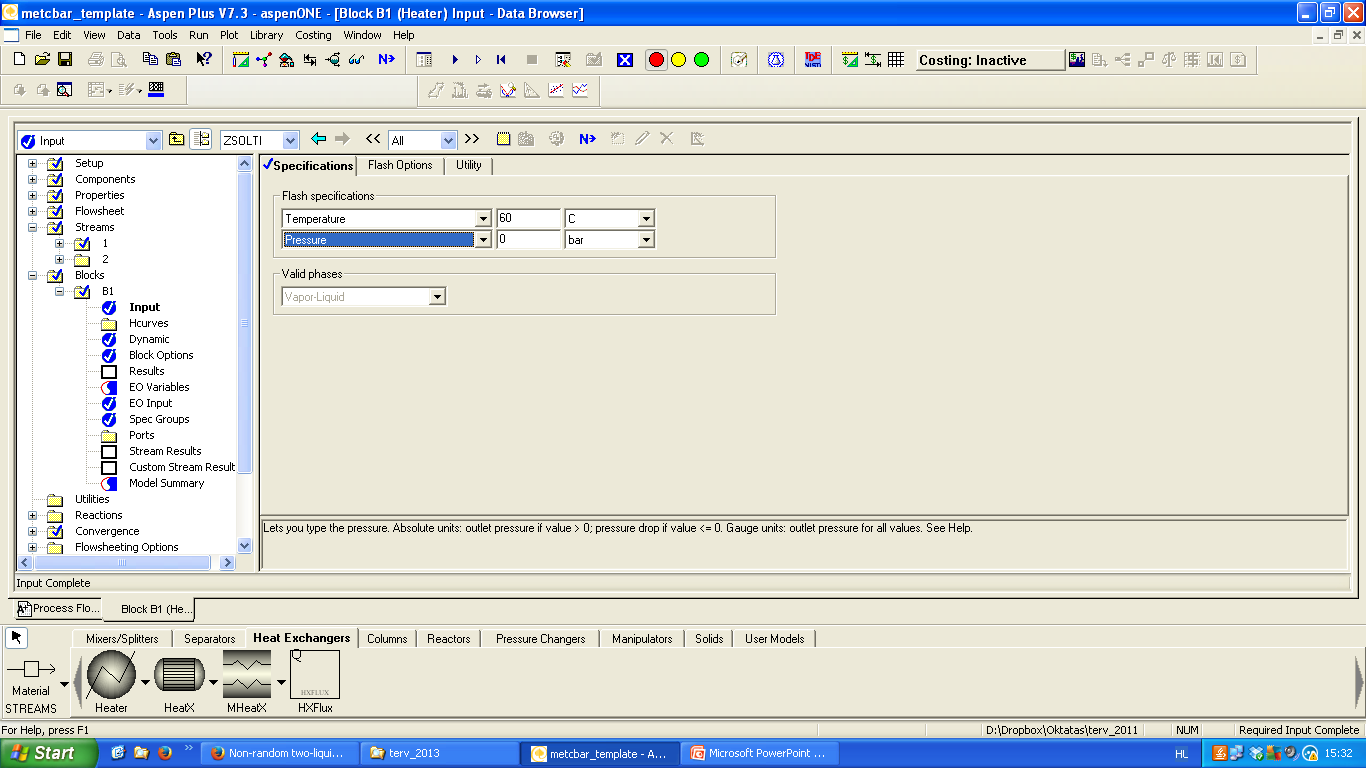 (B1 jelű) hőcserélő specifikáció
nyomás:
az érték > 0, kilépő nyomást adunk meg
az érték = 0, nincs nyomásesés
az érték < 0, nyomásesést adunk meg
19
Futtatható a szimuláció
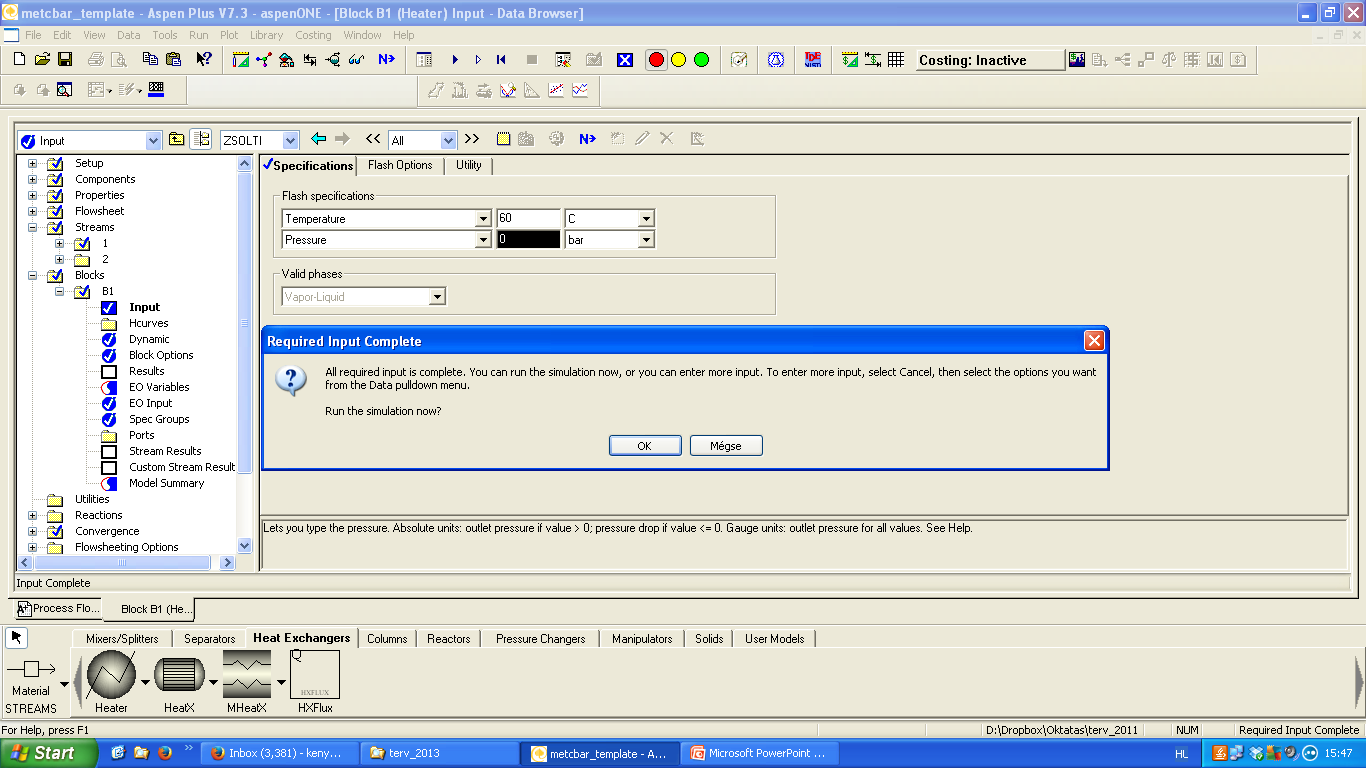 20
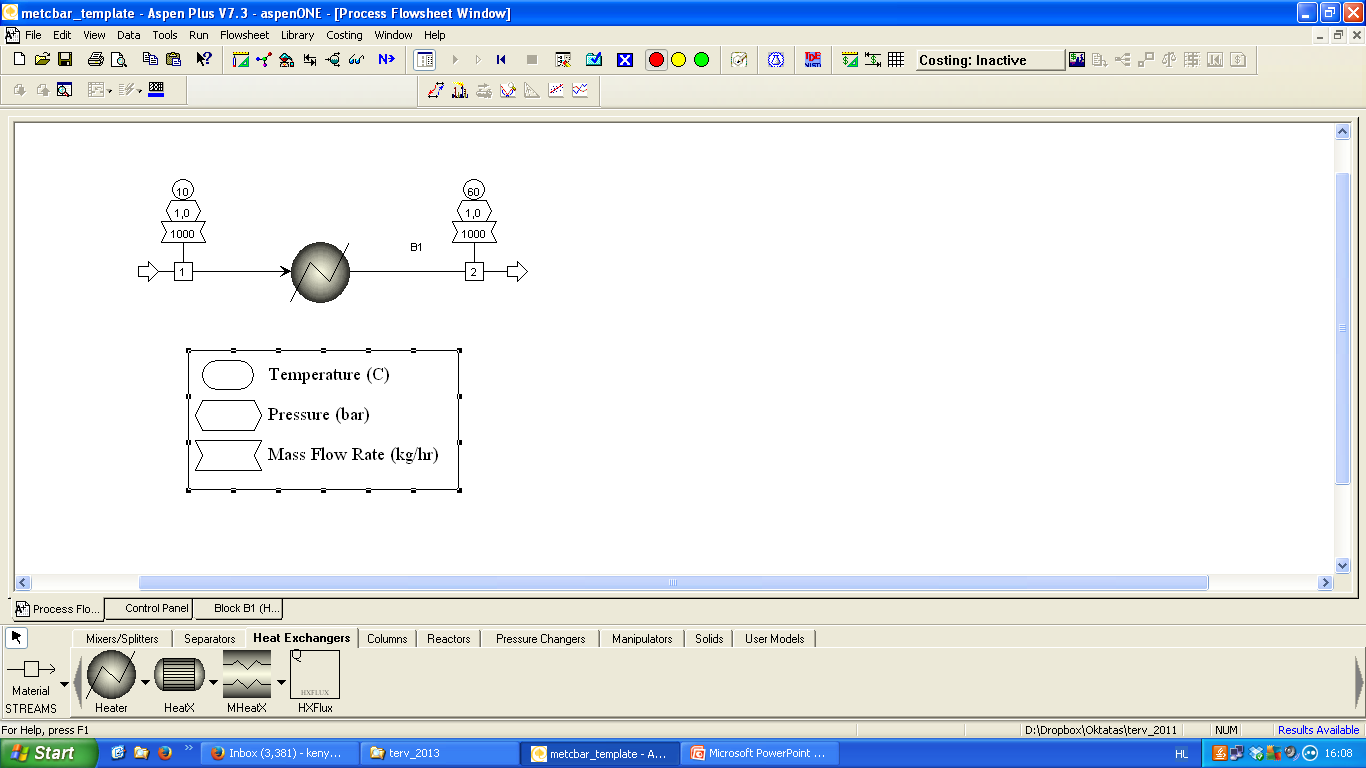 Flowsheet eredmények
21
Results available
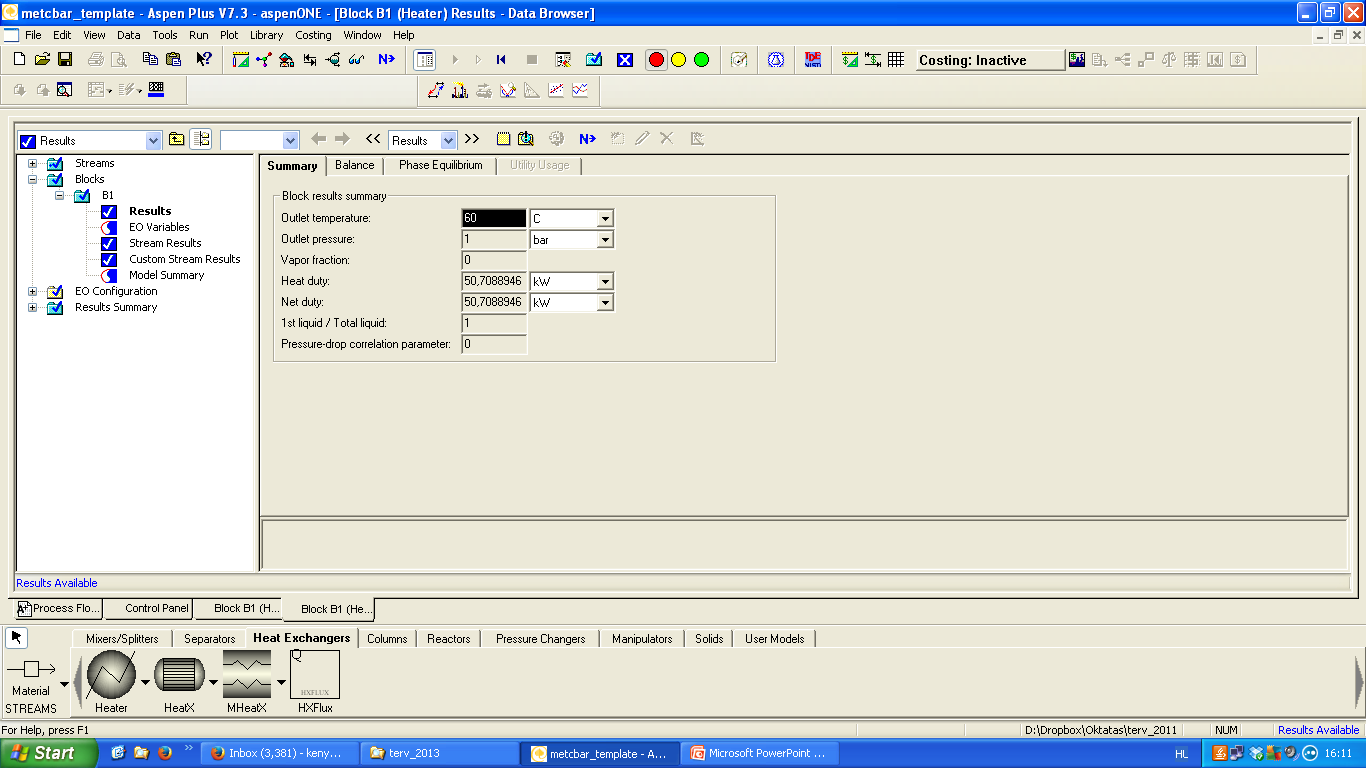 B1 hőcserélő teljesítménye
22
[Speaker Notes: mennyi lenne a hőteljesítmény, ha 35°C-ra melegítenénk? dT a fele, így fele lenne]
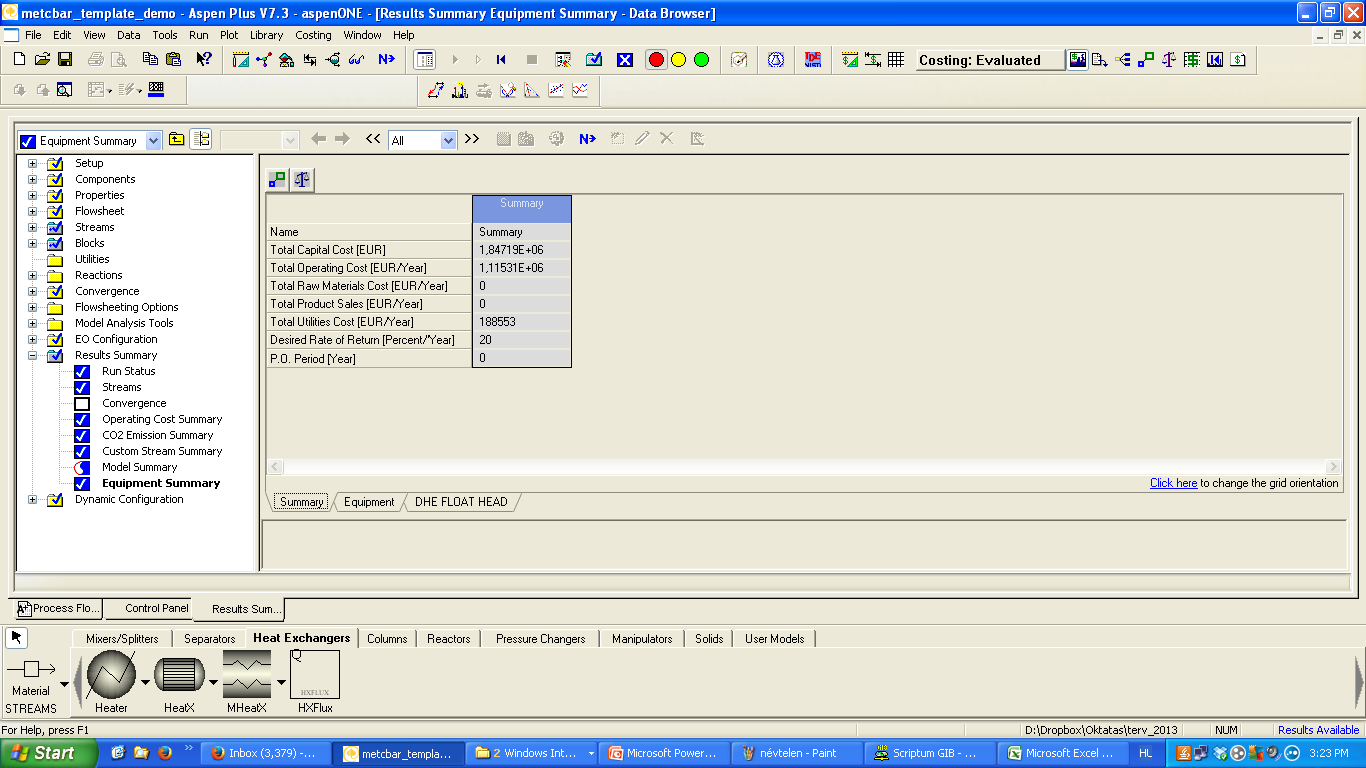 Gazdaságossági számítások (Costing) aktiválása
Szimulációs eredmények betöltése az Economic Analyzer-be
Műveleti egységek (blockok) megfeleltetése készülékeknek
Méretezés
Költségbecslés
23
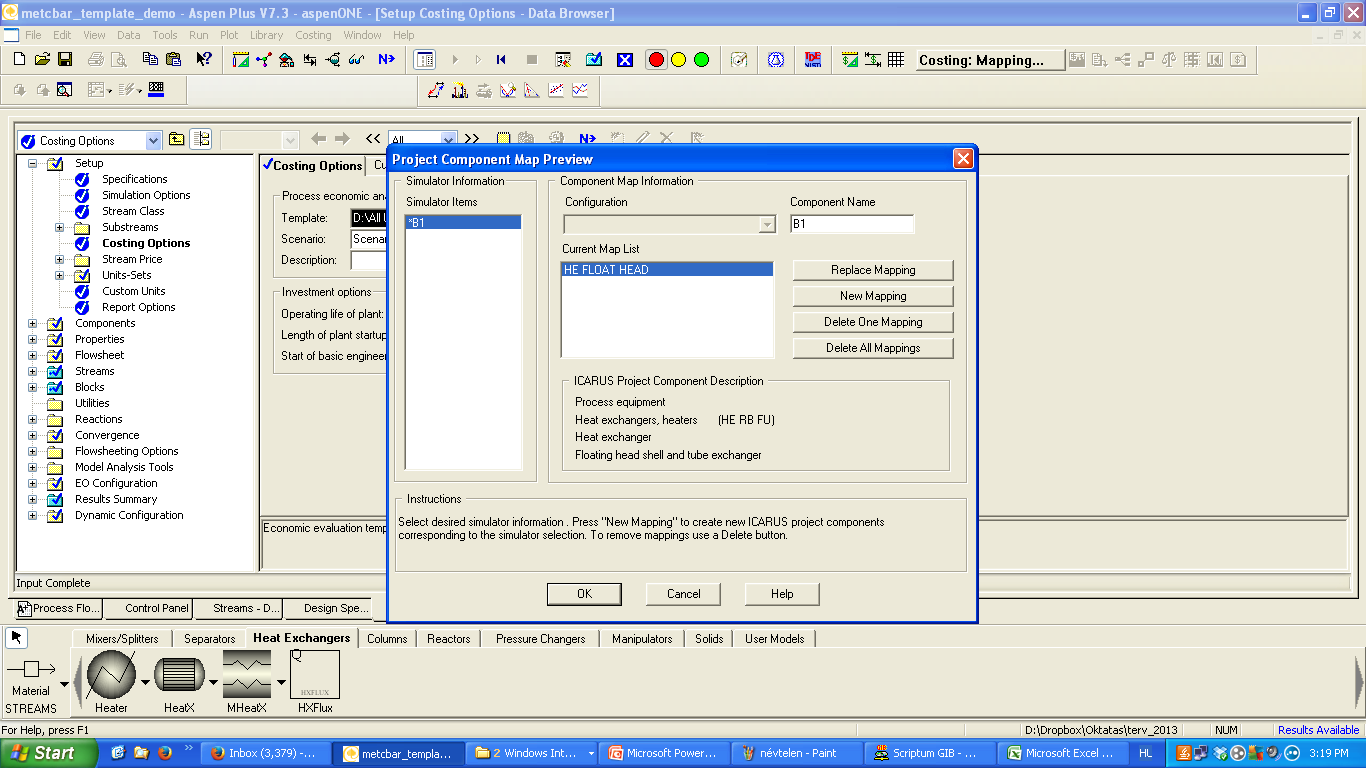 Mapping - műveleti egységek (blockok) megfeleltetése készülékeknek
A B1 block-ot úszófejes csőköteges hőcserélőnek feleltetjük meg
24
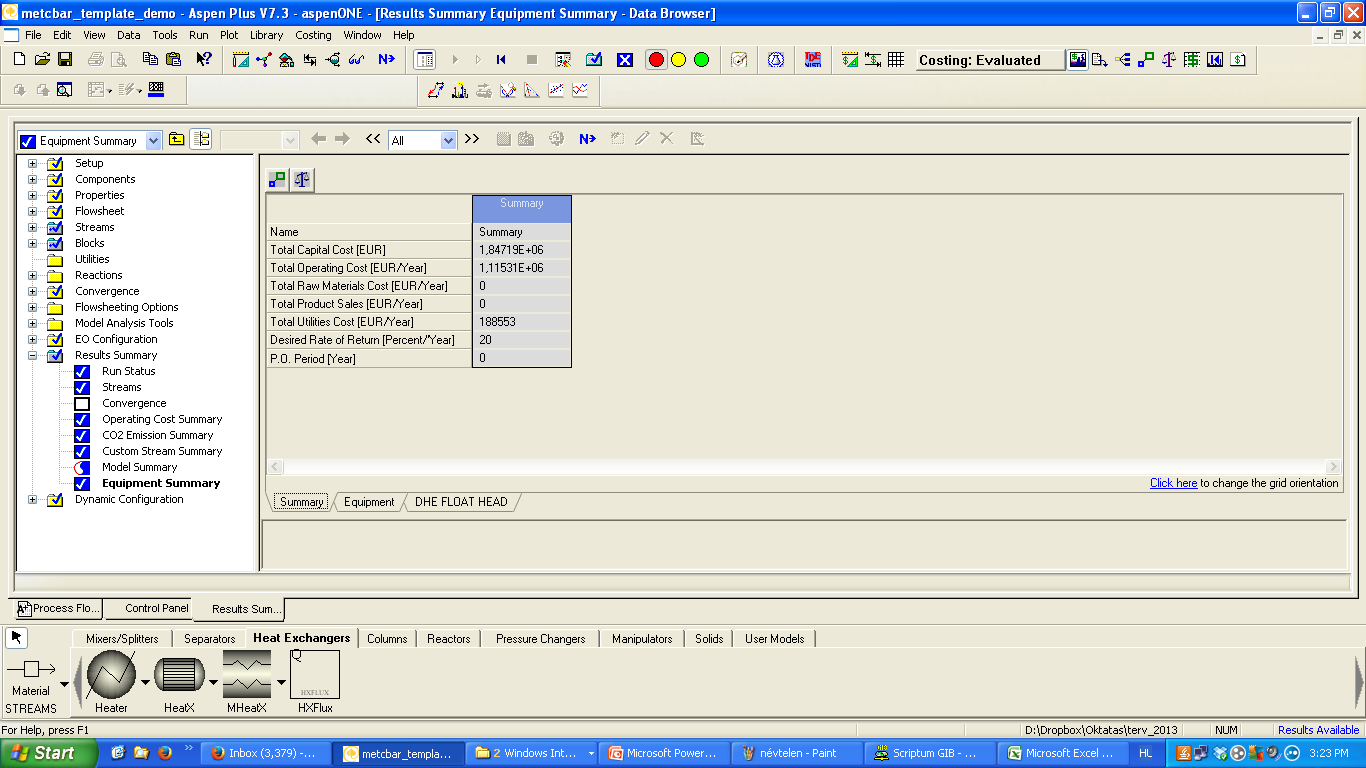 Capital – Beruházási költség (teljes üzemre!)
Utilities – Közművek (gőz, hűtővíz, elektromos áram) esetünkben a fűtőgőz
25
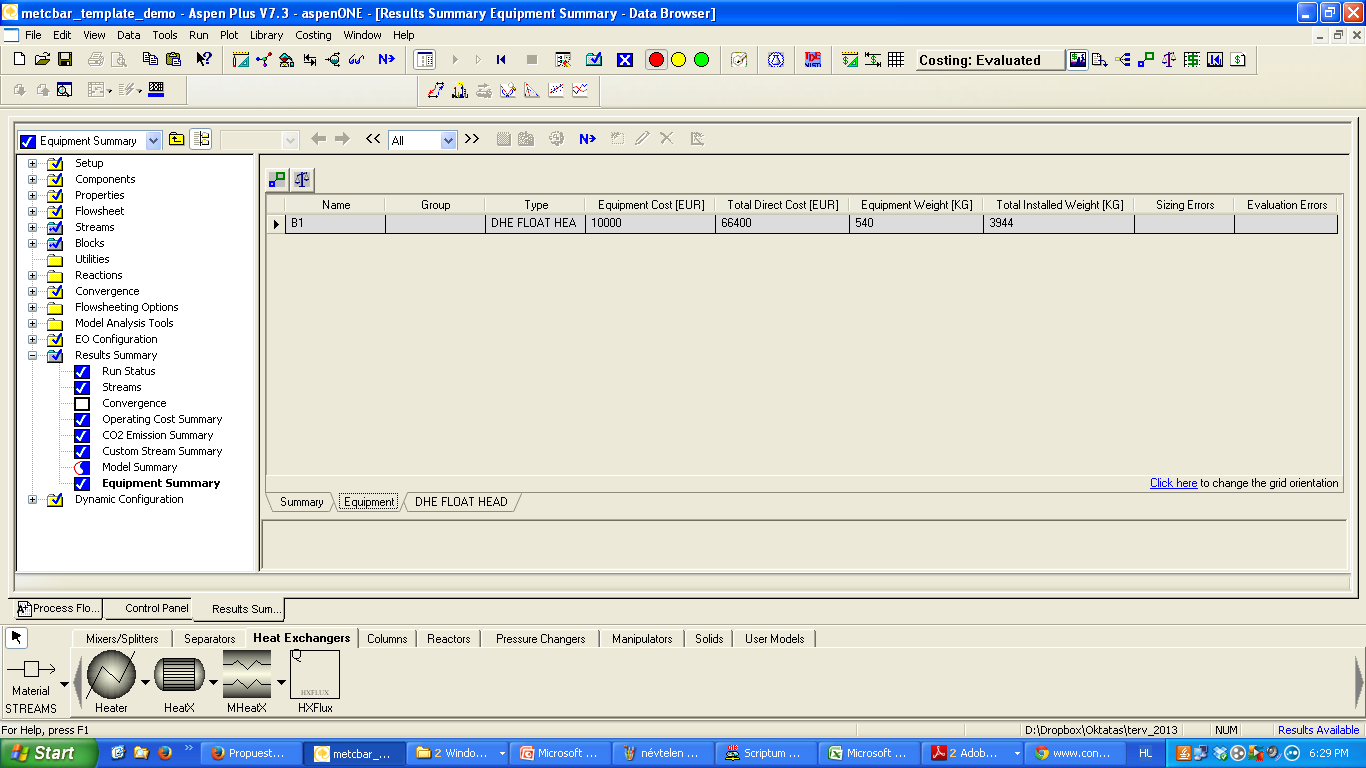 -a készülék költsége (Equipment cost)
-a beszerelt készülék költsége (Total direct cost)
a készülék költsége mellett még tartalmazza
beállítás
csövezés
szabályzók
szigetelés
festés
26
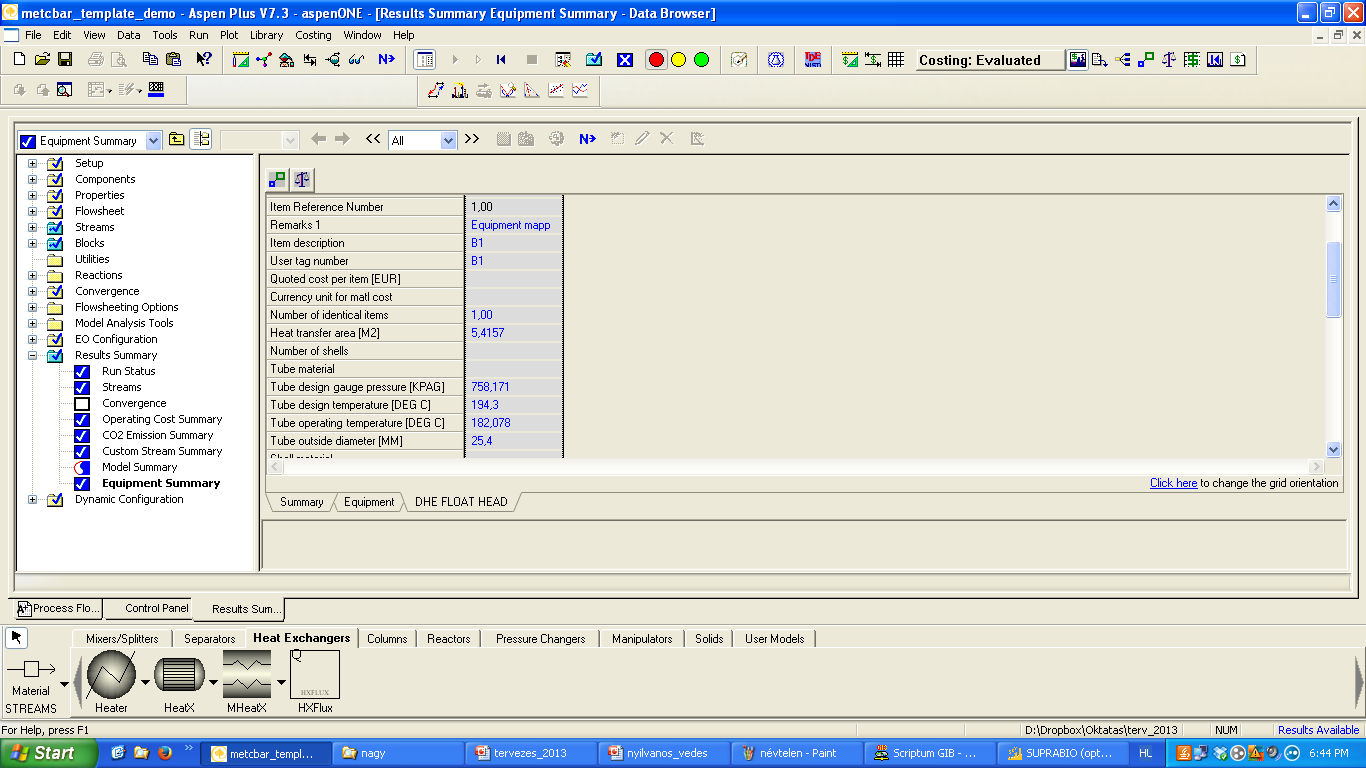 27
Mekkora hőcserélő teljesítmény szükséges 1000 kg/h, 10%-os etanol oldat buborékpontra és harmatpontra történő melegítéséhez légköri nyomáson?

10% konvencionálisan tömegszázalékot jelent

buborékpont?

harmatpont?
28
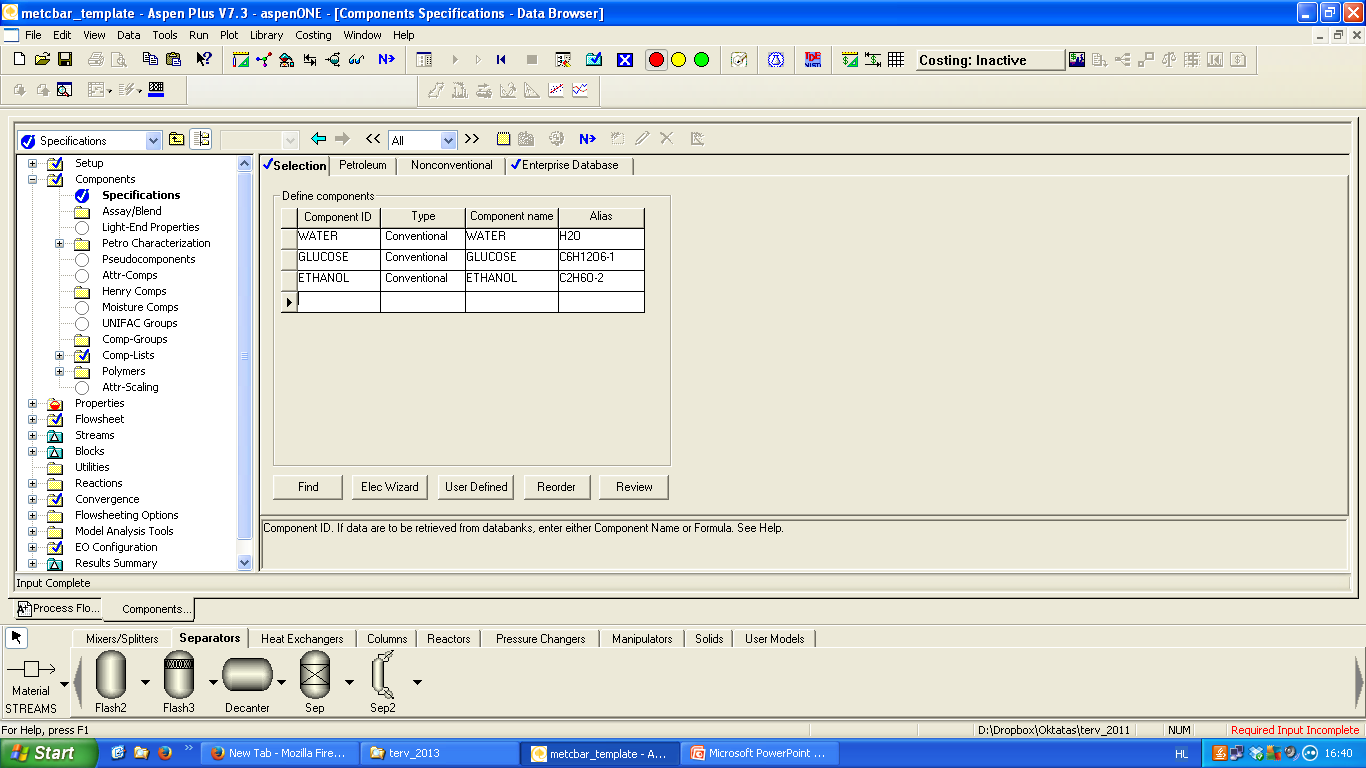 Új kompenens (etanol) definiálása
29
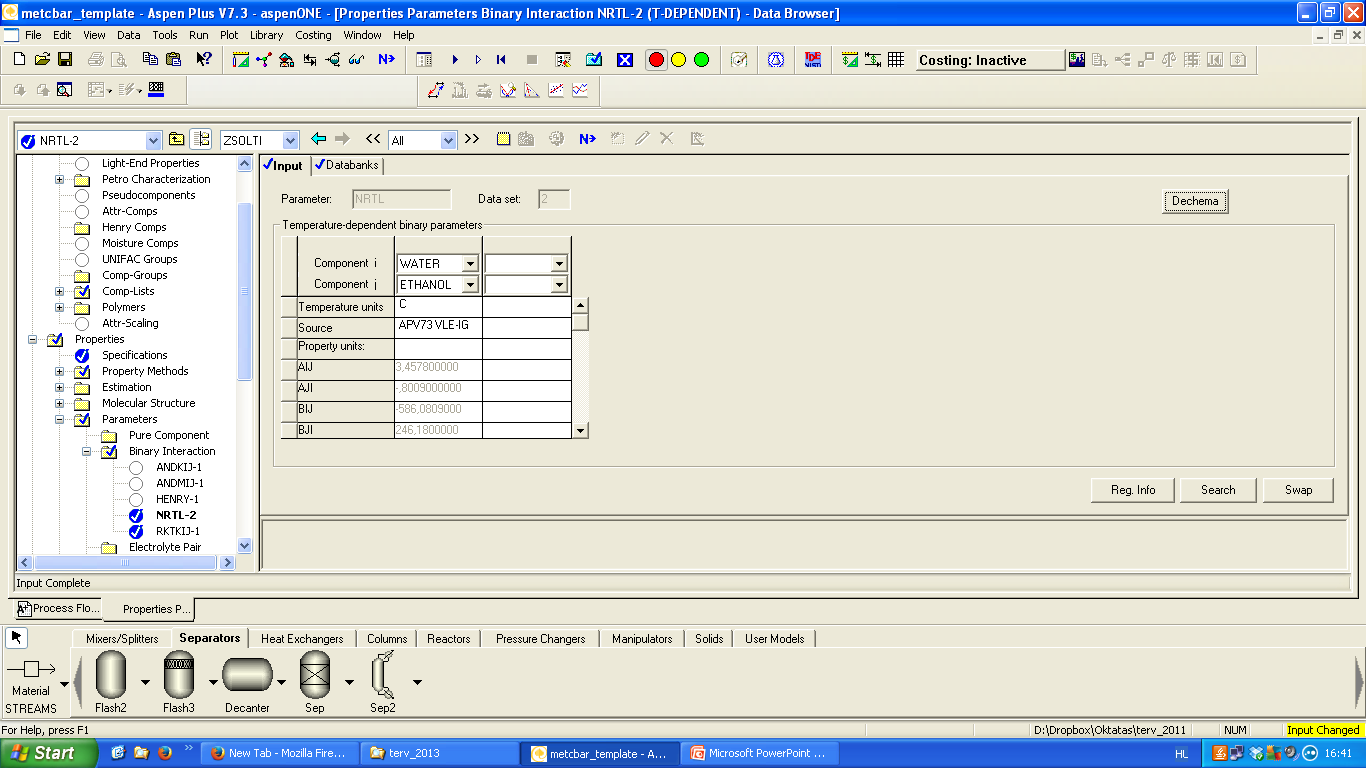 hőmérsékletfüggő bináris paraméterek
etanol – víz elegyre
csak jóvá kell hagynunk
30
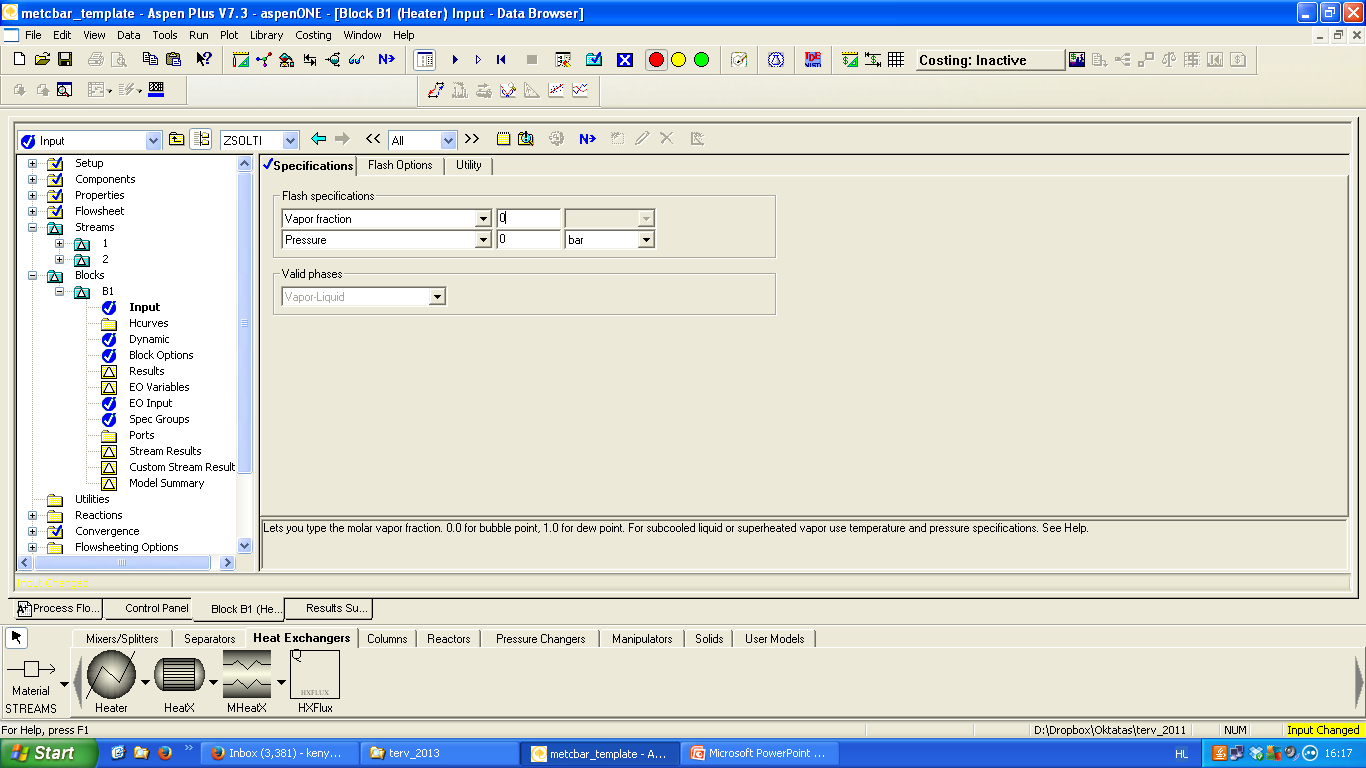 vapor fraction
gőz frakció az összes illó anyagra nézve (a gázok is benne vannak):
0 – buborékpont (forrponti folyadék)
0 és 1 között – folyadék-gőz elegy
1 – harmatpont (telített gőz)
31
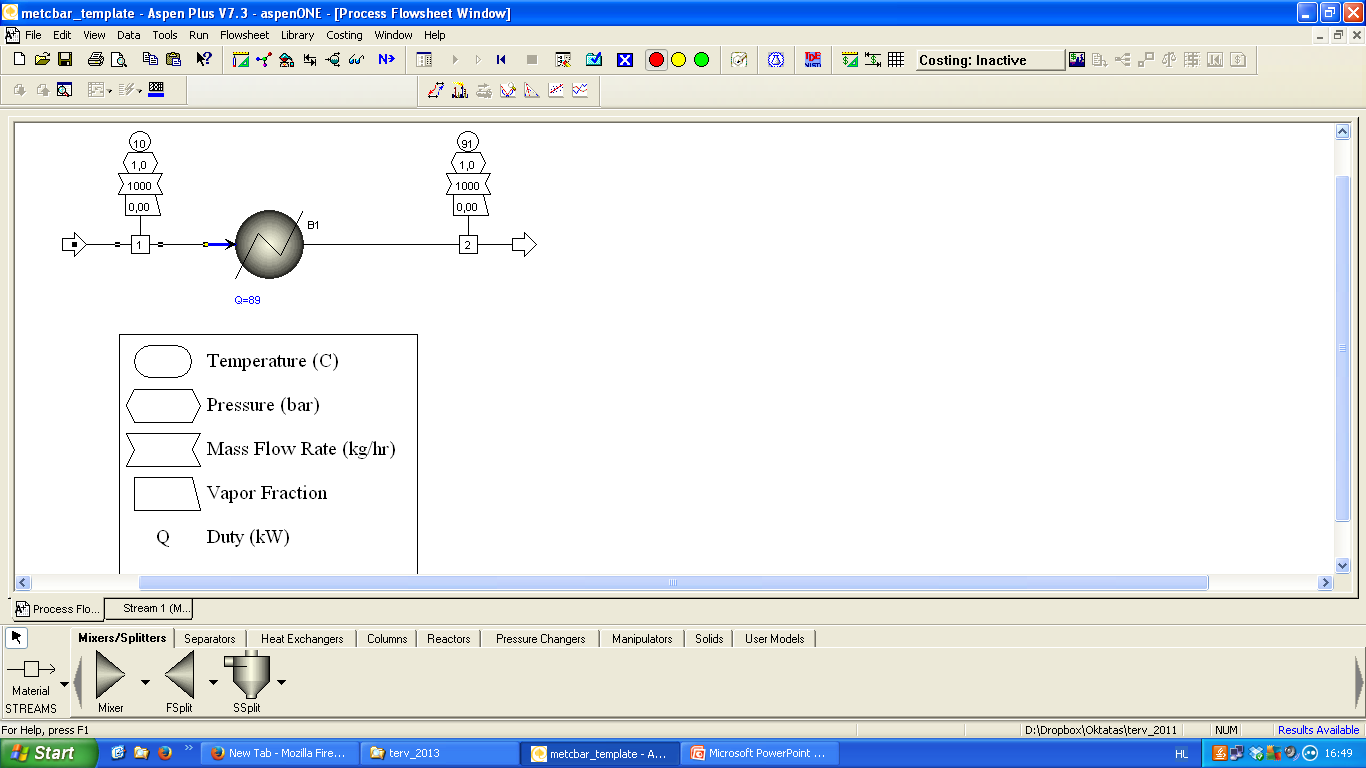 10%-os etanol oldat buborékpontja
32
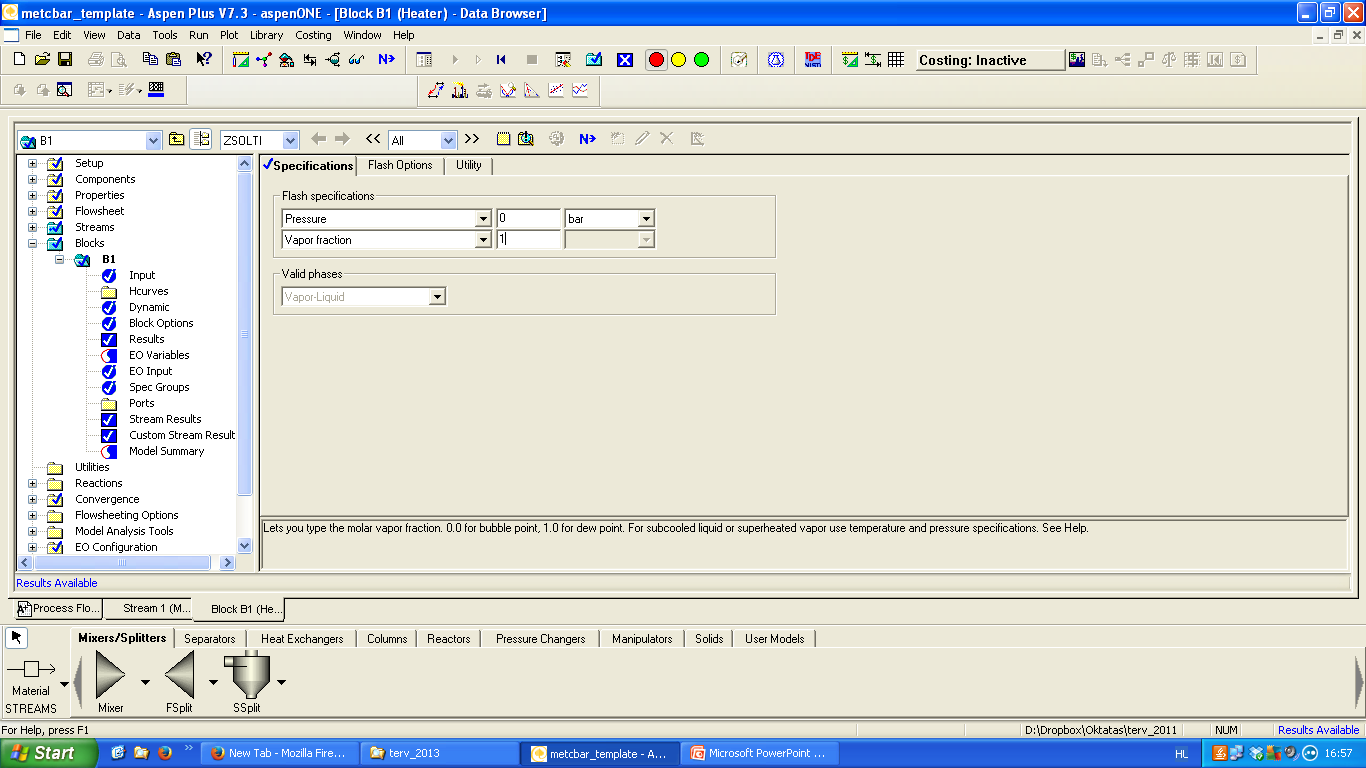 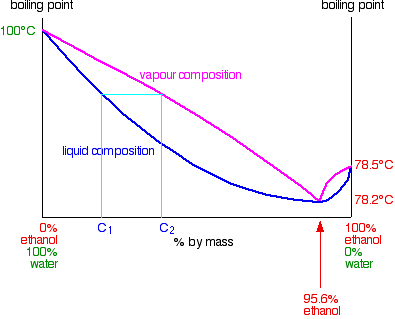 harmatp.
buborékp.
33
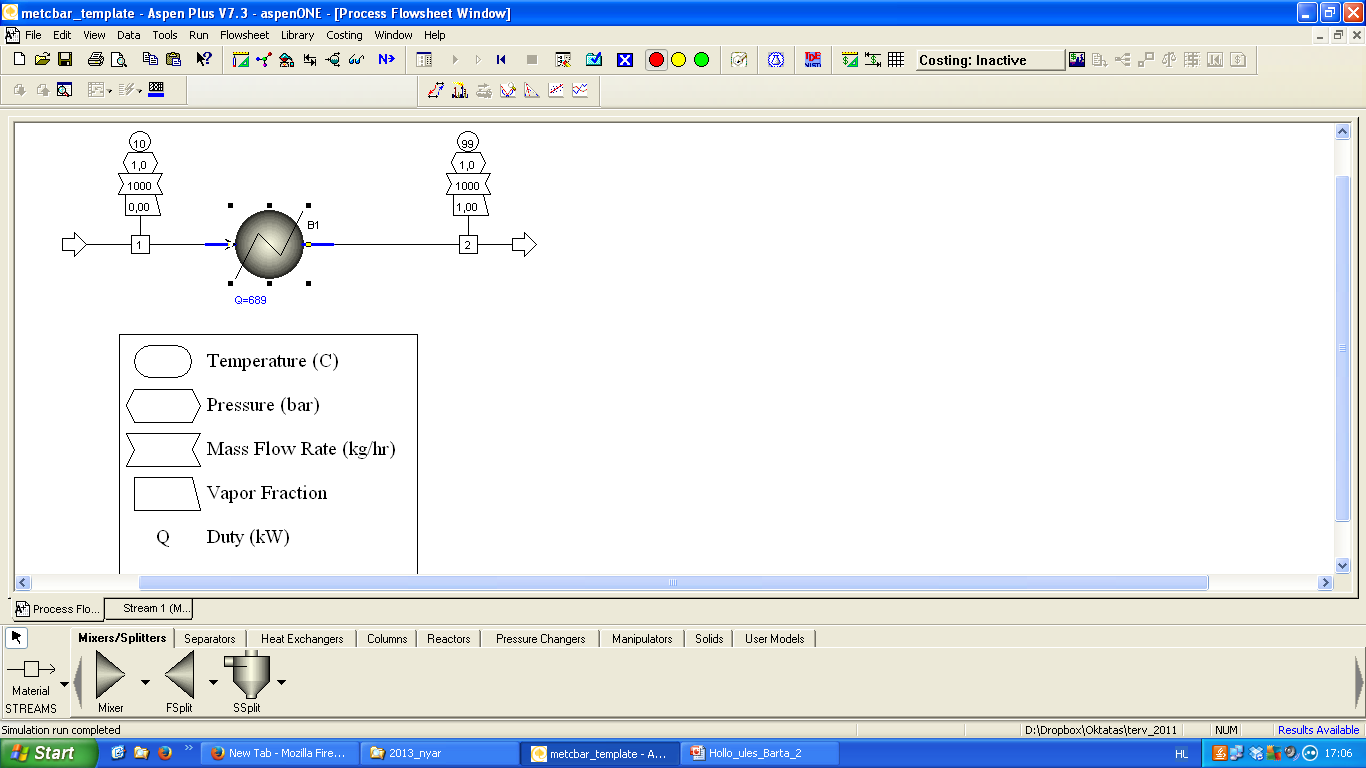 10%-os etanol oldat harmatpontja
a hőteljesítmény 1 nagyságrenddel nagyobb, mint ami a buborékpont eléréséhez szükséges
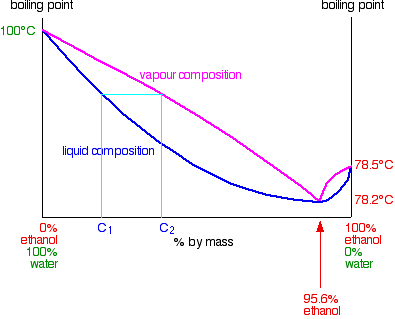 Mit várunk 20%-os etanol oldatnál?
34
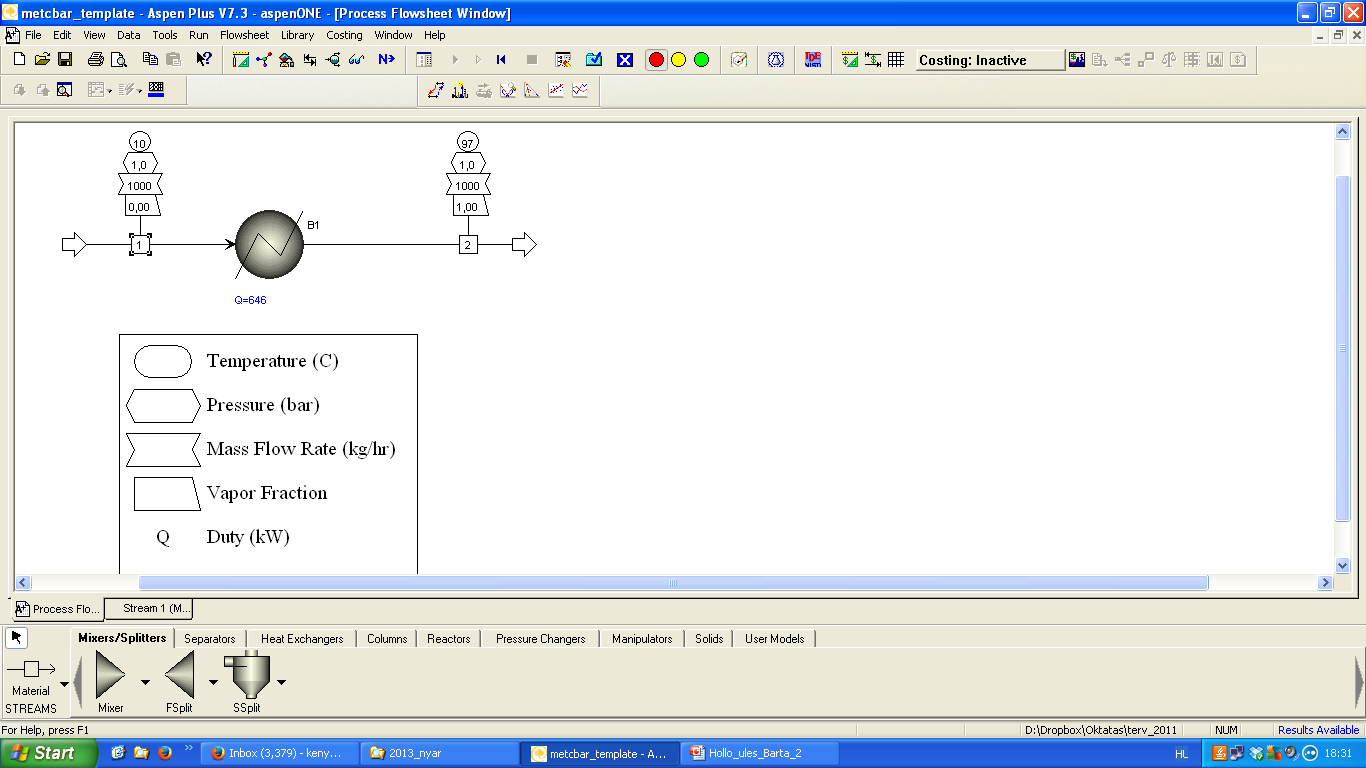 20%-os etanol oldat harmatpontja
(csökken a 10%-os oldatéhoz képest)
35
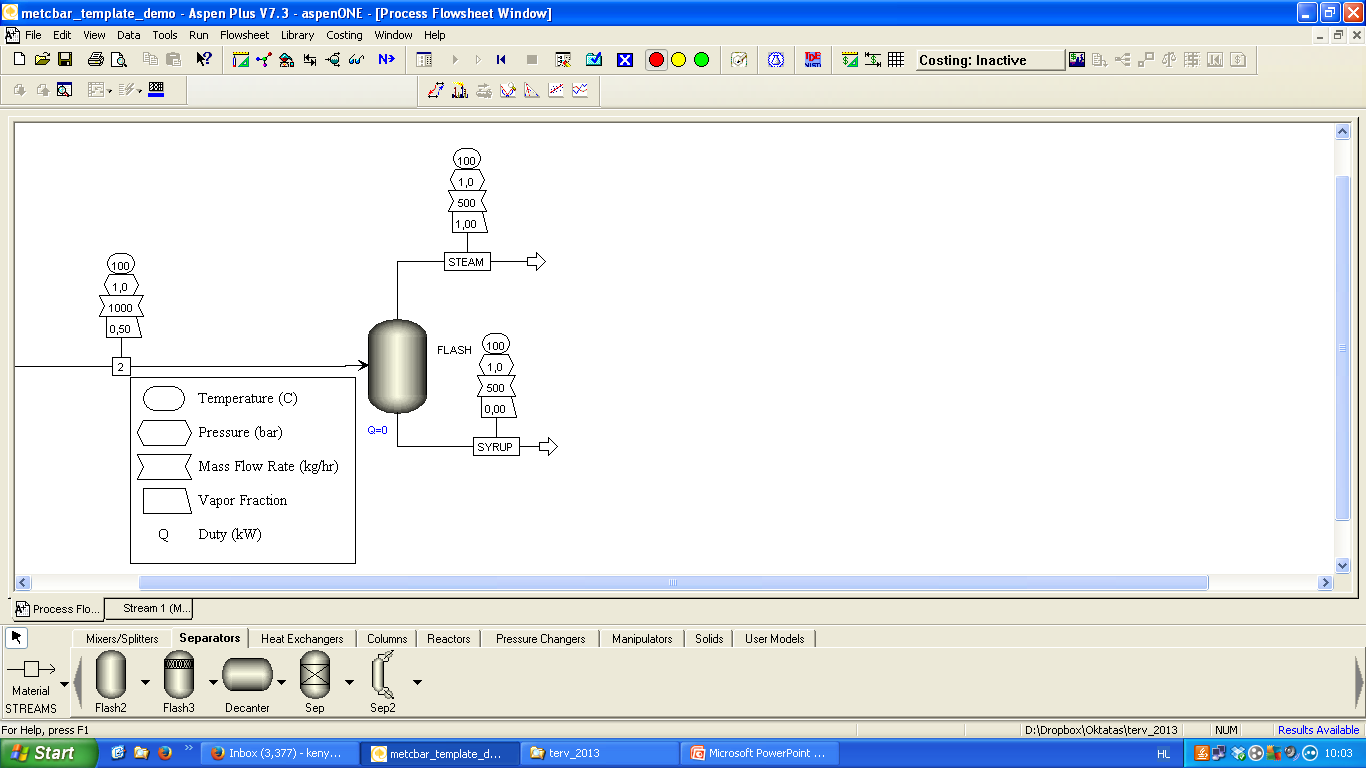 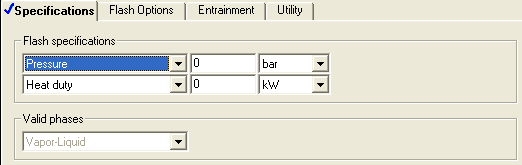 A betáp víz (folyadék-gőz elegy)
Flash2 block (szétválasztó kamra):
hőteljesítmény 0, így a gőz-folyadék arány nem változik, csak szétválnak a fázisok
LIQUID
36
[Speaker Notes: mi történik, ha a hőteljesítmény +/-?]
Bepárlás
Bepárlás:10°C-os, 1000 kg/h, 10%-os glükóz oldat bepárlása 50%-osralégköri nyomáson

Nincs bepárló block
Helyette: hőcserélő + flash2 block kombinálása

Számolás vapor fraction alapján
100 kg/h glükóz mellett 100 kg/h víz lesz a szirupban800 kg/h vizet kell elpárologtatni a kiindulási 900 kg/h-bólcsak a víz válik gőzzé  800/900 = 0,88 a vapor fraction
37
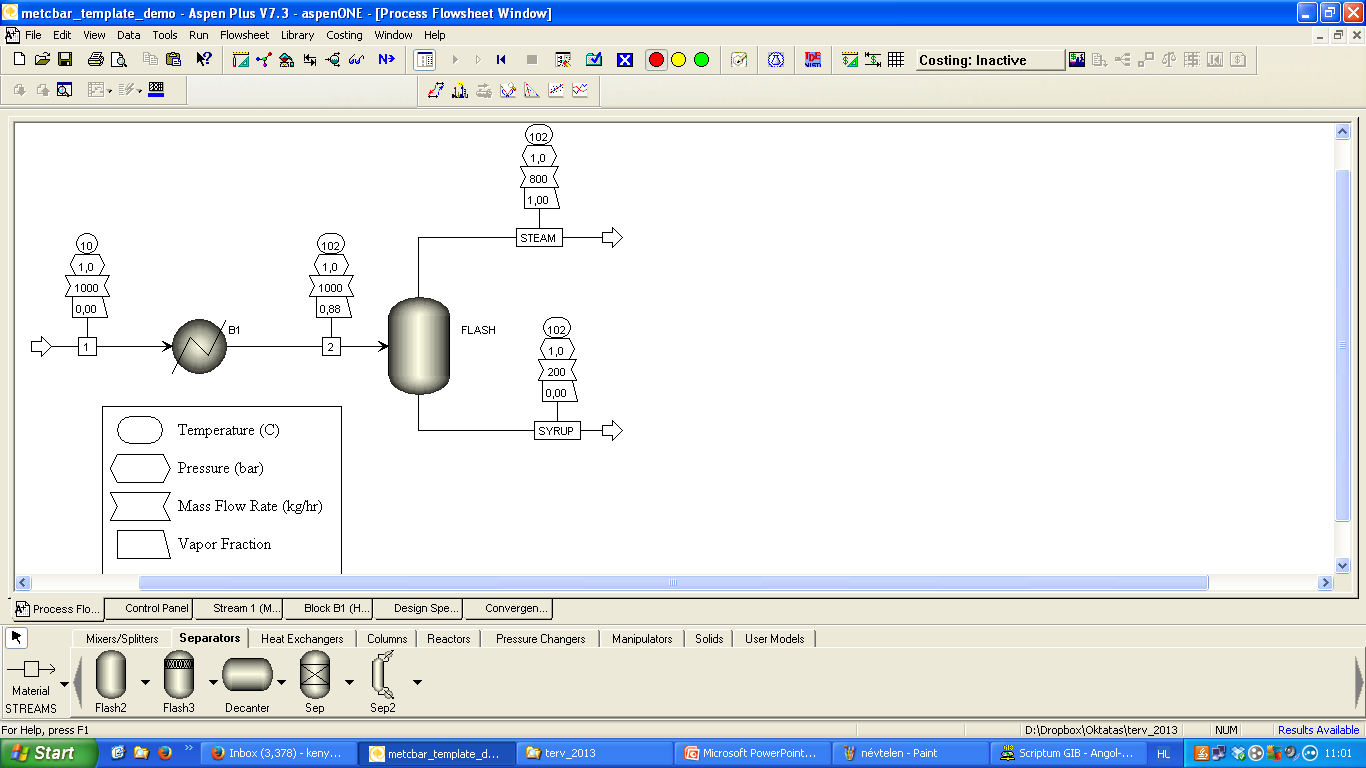 A BEPÁRLÁS MODELLEZÉSE
Forráspont emelkedést figyelembe veszi
A vapor fractiont számolja ki a program helyettünk (iterációval)  Design Spec
38
Fermentor modellezése –etanolerjesztés
Reaktor + …
Légköri nyomáson etanol képződik
Egy reakció: glükóz  2 etanol + 2 CO2
90% az etanol hozam  a glükóz-etanol konverzió 90%
Exoterm a reakció és állandó hőmérsékletet (30°C) tartunk  el kell vonni a hőt hűtővízzel
Az élesztő tfh. immobilizált (ritka, de van rá példa)

… + szeparátor
A gázelvezetés modellezésére
39
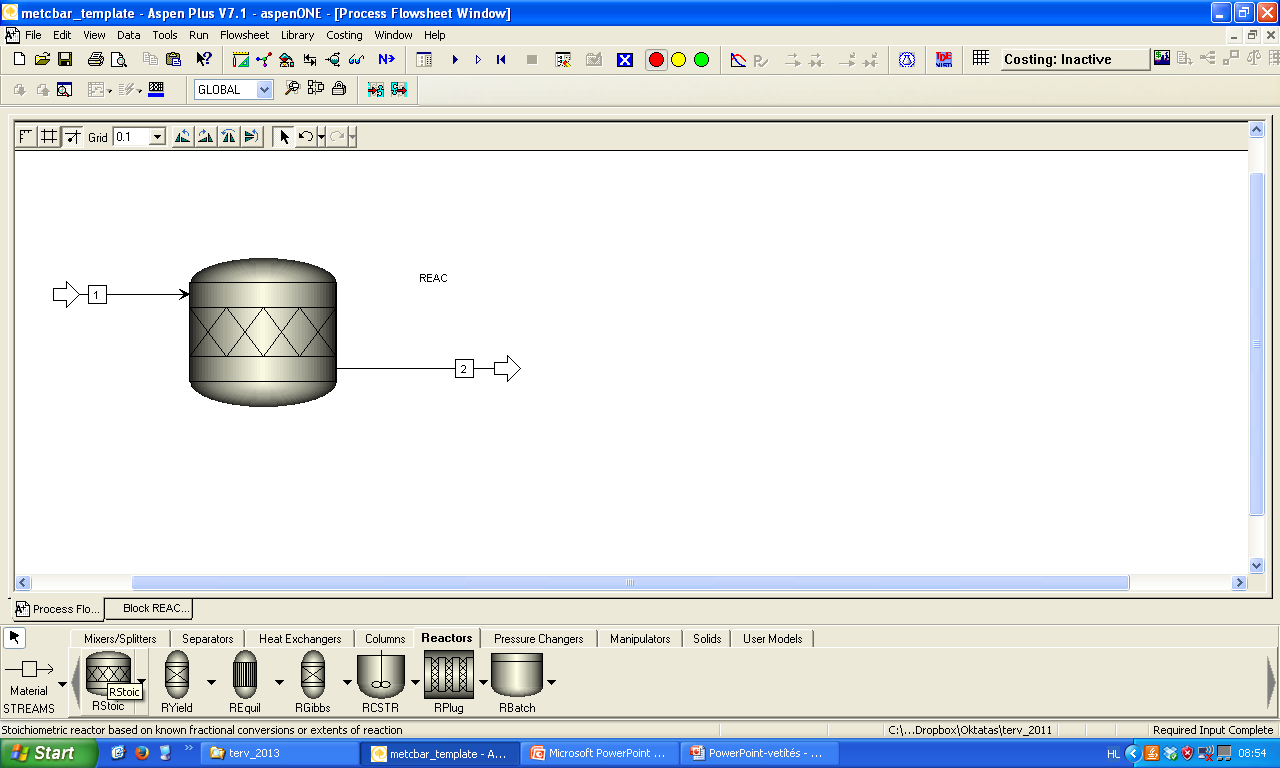 Sztöchiometrikus reaktor, és ismertek a konverziók
40
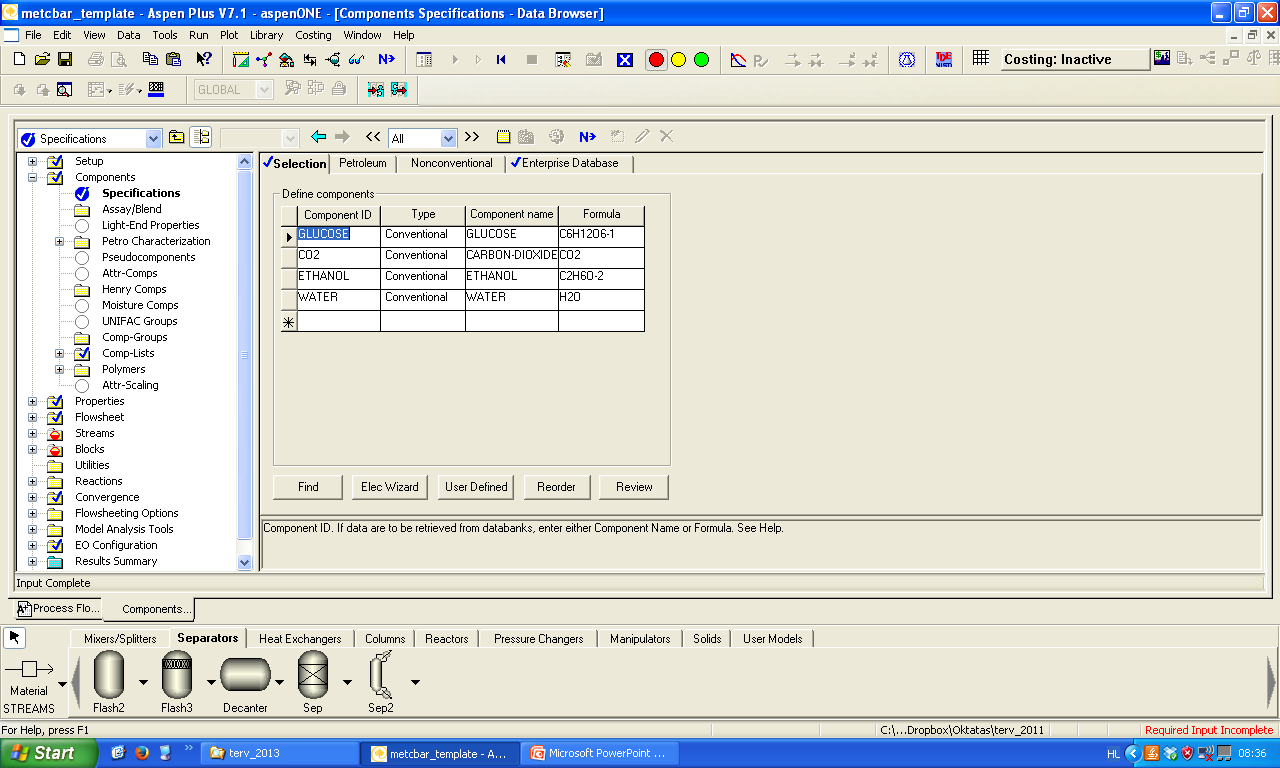 Új komponens (CO2) definiálása
41
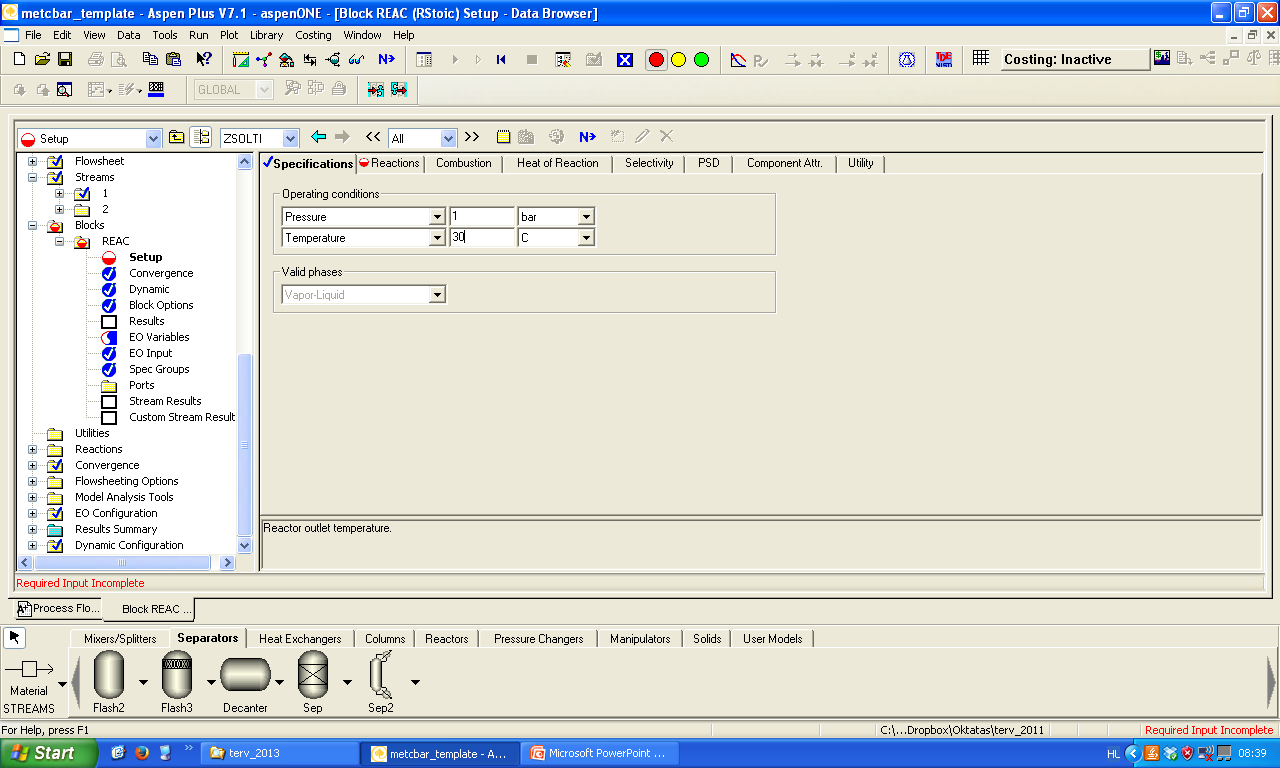 42
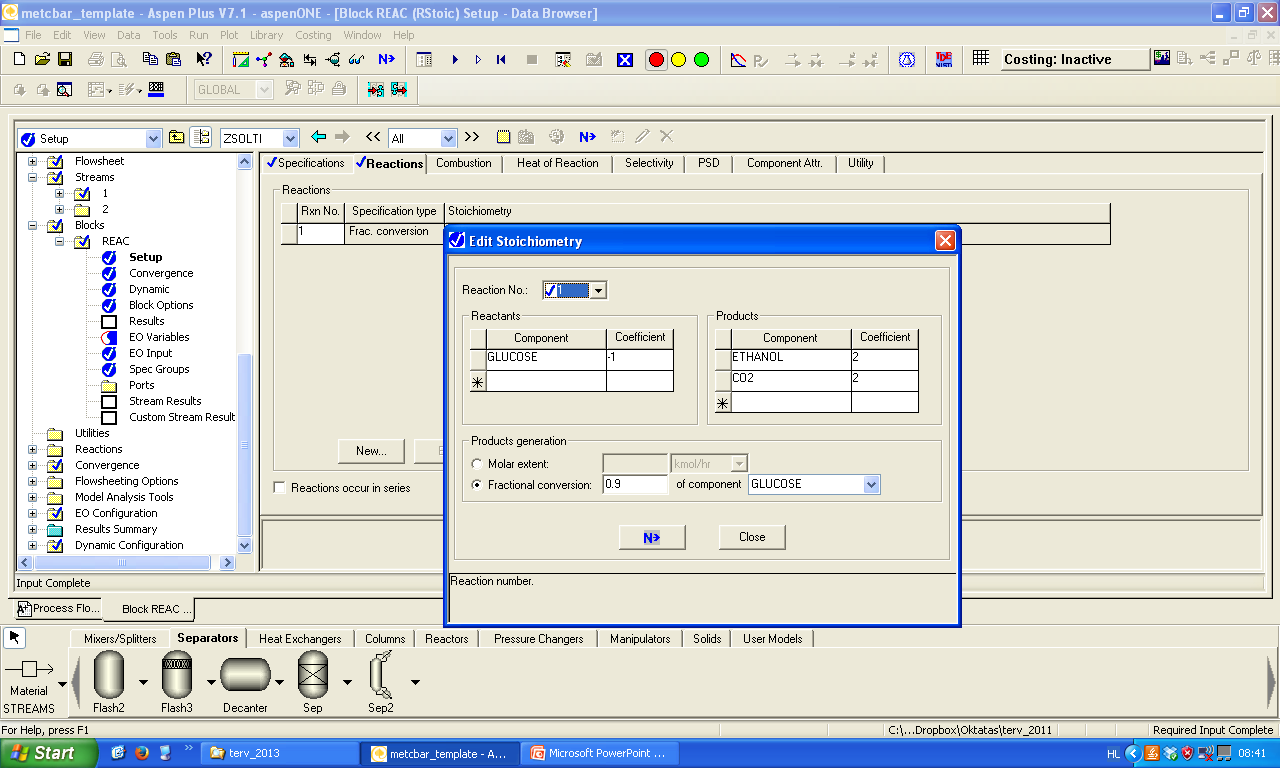 A sztöchiometriai együtthatók mólszámokra vonatkoznak
A(z egyik) reaktáns átalakulásának mértéke
ennek akkor van jelentősége, ha több reakció van, és az egyikben képződő termék köztitermék, azaz továbbreagál
pl. szacharóz hidrolízise glükózzá és fruktózzá, majd a glükózból és fruktózból etanol lesz
43
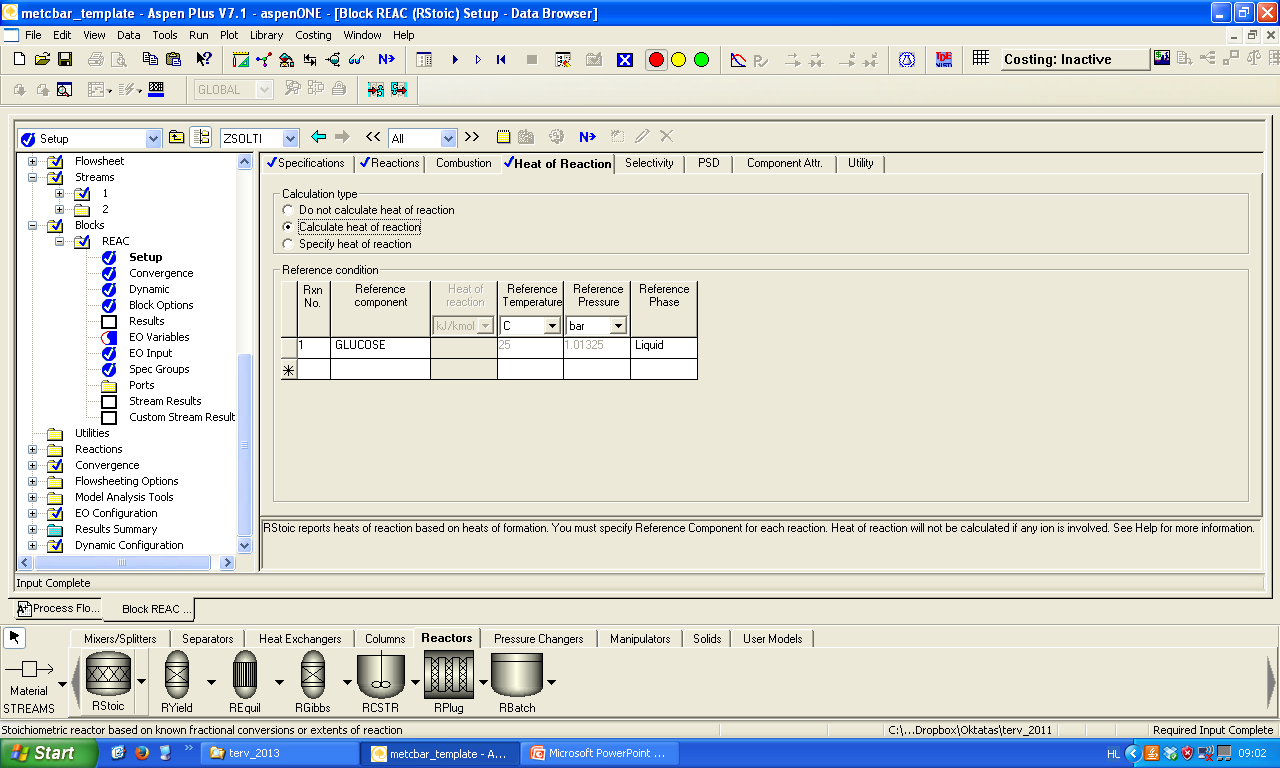 A szimuláció során számolja a reakcióhőt
44
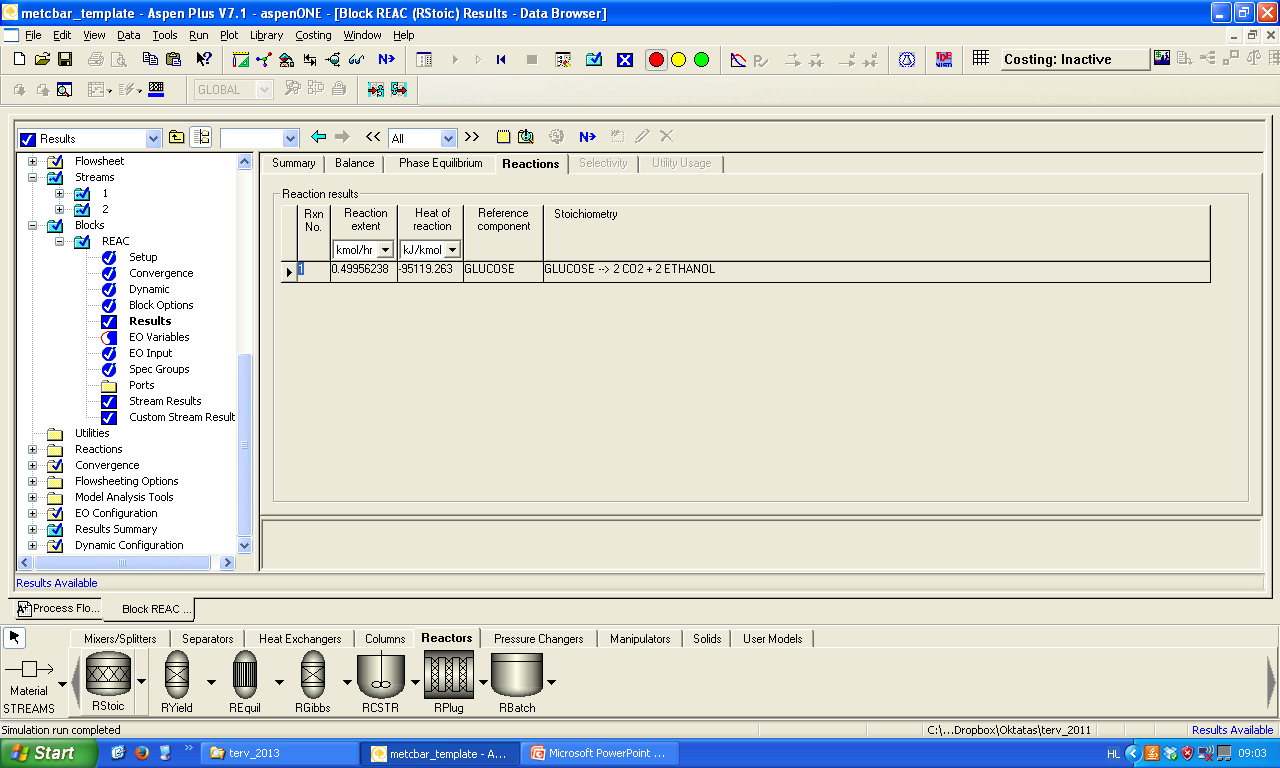 Jó egyezés az irodalmi értékkel (-92 000 kJ/kmol)  elfogadjuk
45
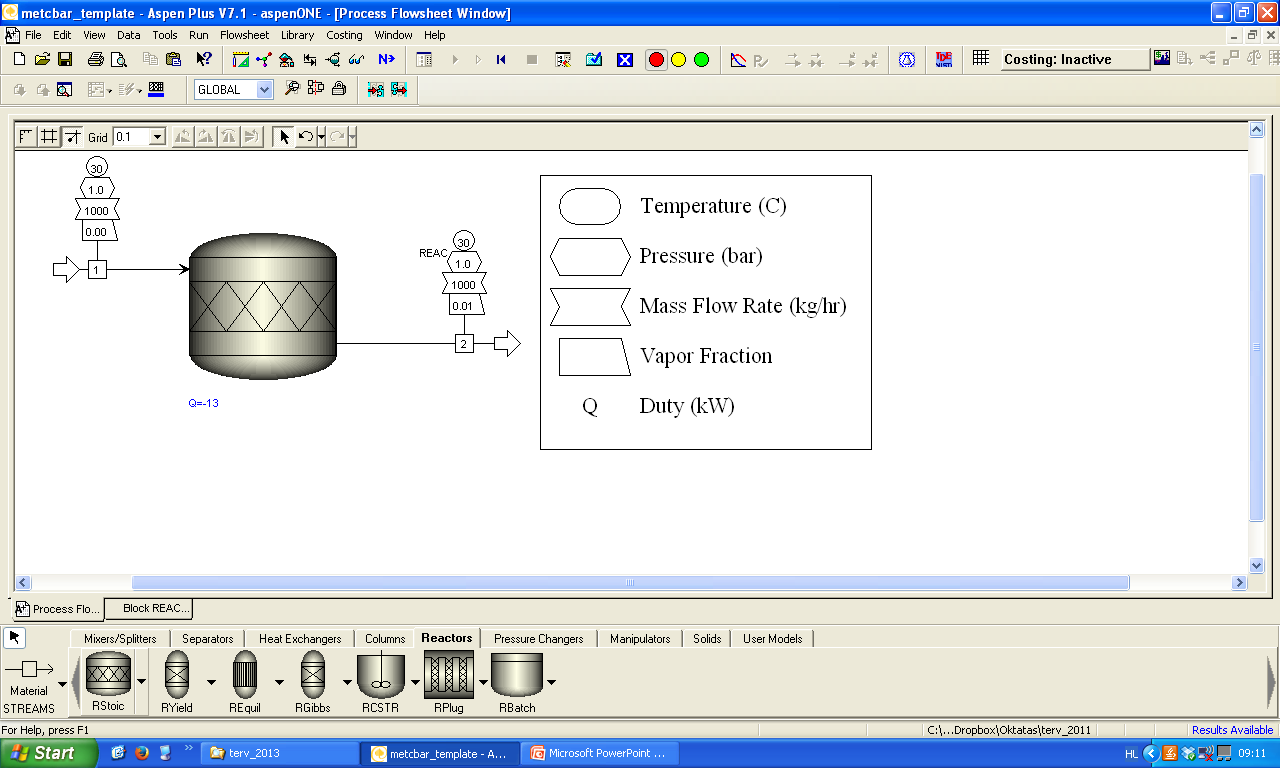 Miért lett 0,01 a vapor fraction légköri nyomáson és 30°C-on?

CO2 miatta fermentornak van gázelvezetése, az RSTOIC blocknak viszont nincs
46
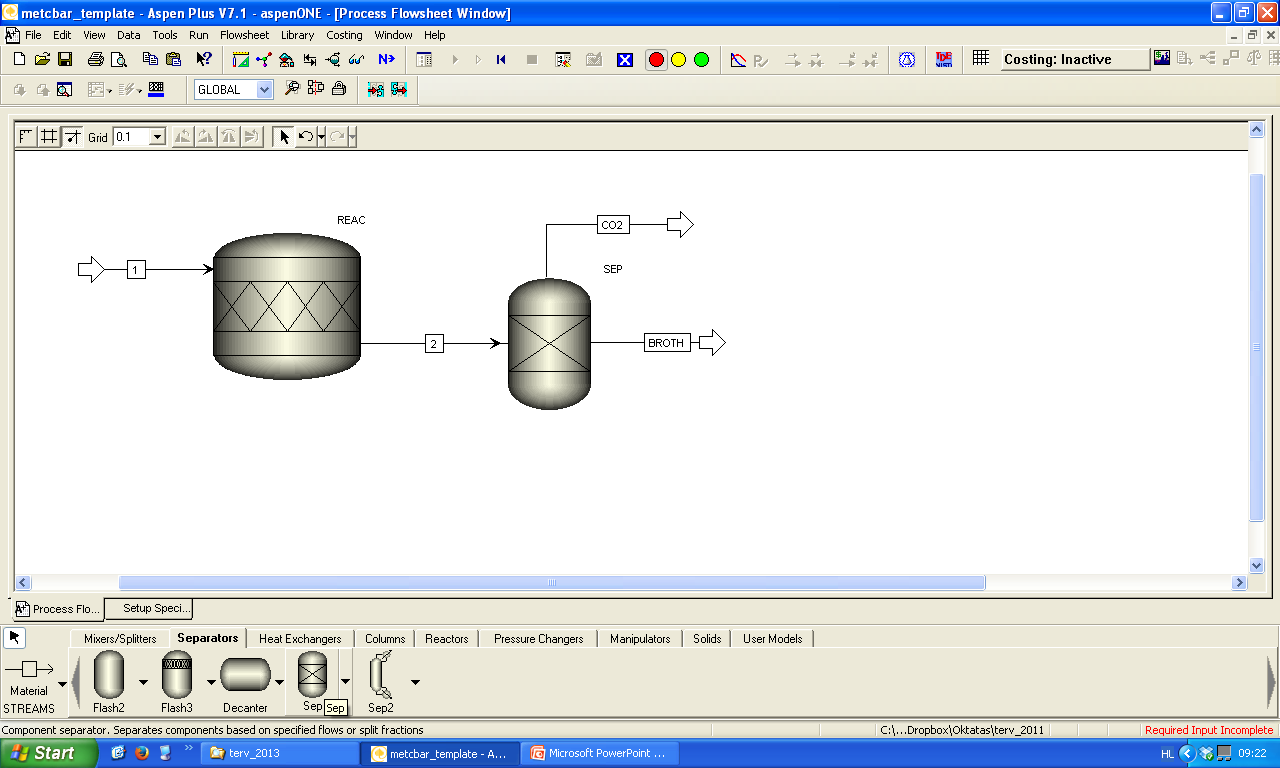 A gázelvezetés modellezése komponensszeparátorral
A két block együtt adja a fermentor modelljét
Az 1-es áram a fermentáció betáp árama
A fermentlevet a BROTH áram jelenti
47
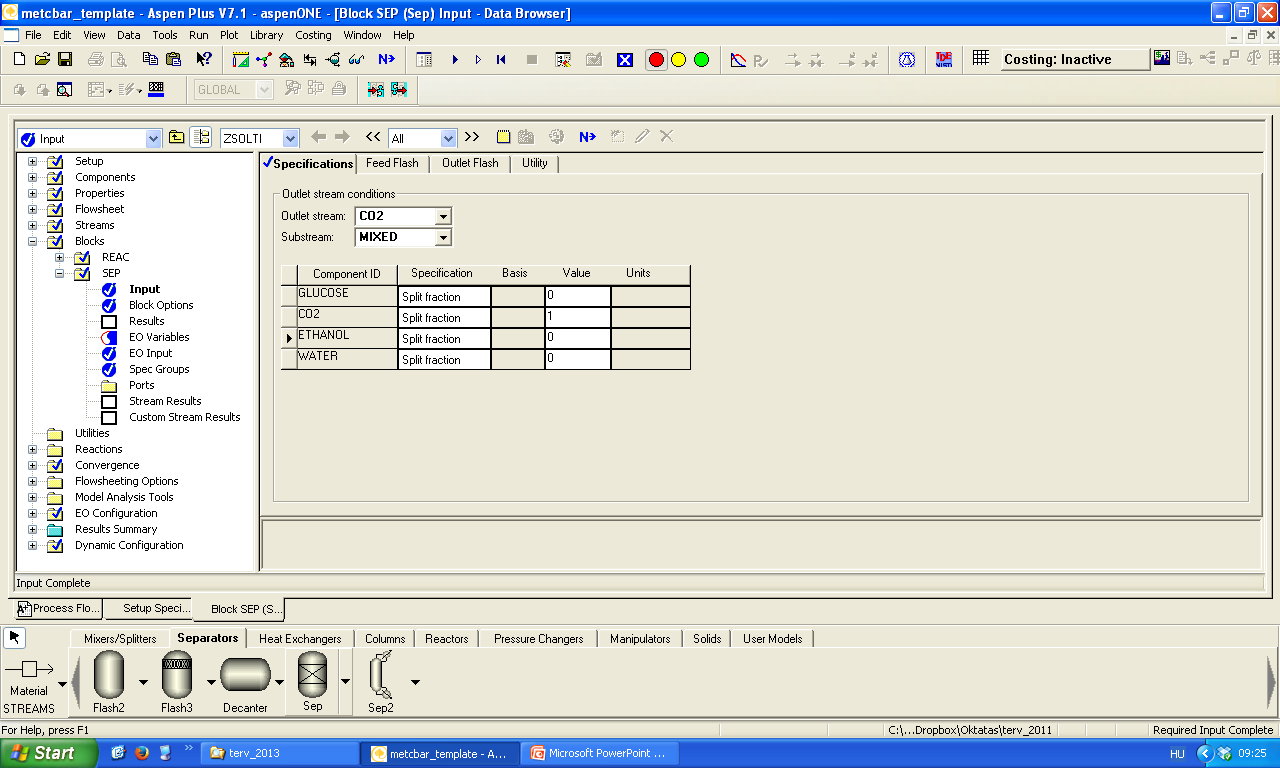 Megosztási arány (Split fraction):A CO2 áramba a blockba érkező komponens ennyied része kerül
(csak a CO2, viszont az teljes mértékben)
48
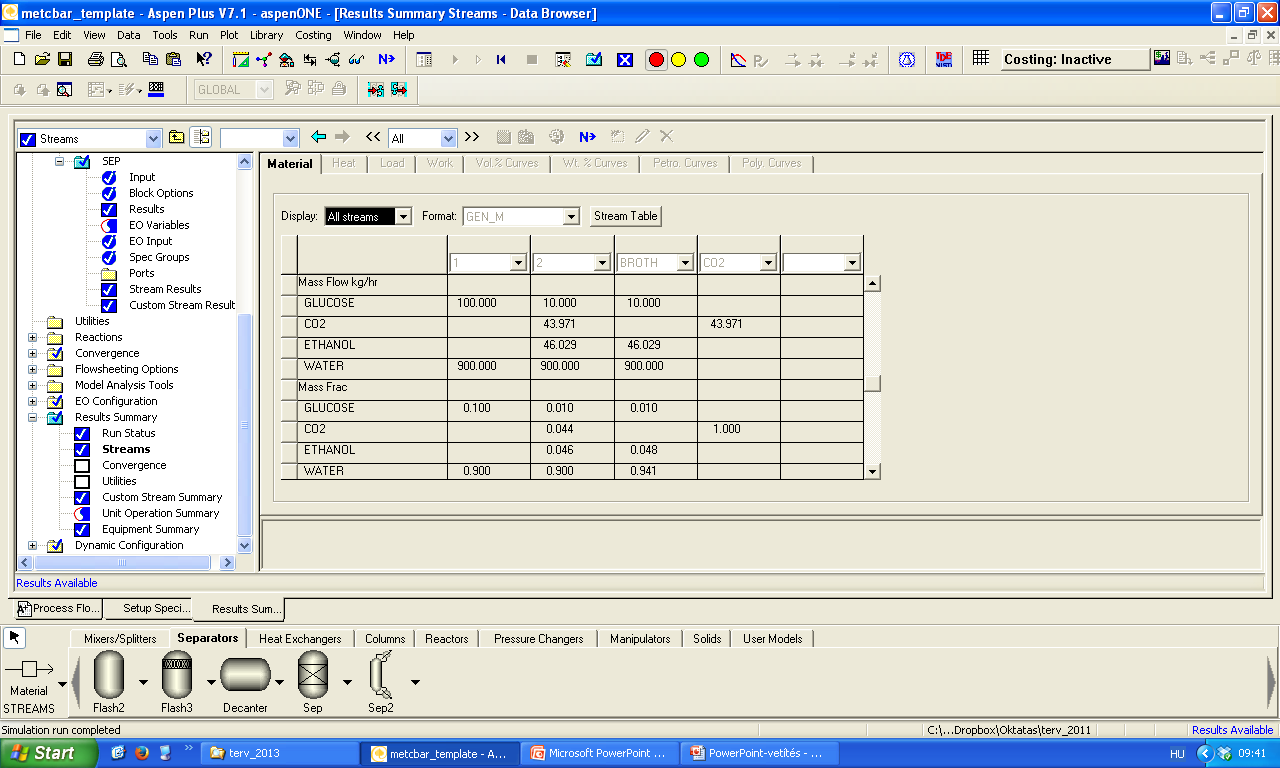 A 2-es áram csak a modellben van jelen, a valóságban nincs ilyen áram
(nem kell külön gázszeparátor,  a fermentornak van gázelvezetése)
4,8% etanoltartalmú a fermentlé
49
Nyersszesz előállítása
Desztillációval
Légköri nyomáson
20 tányéros a nyersszesz oszlop
Nincs kondenzátora
A 80°C-ra előmelegített fermentlé (BROTH) az első tányérra érkezik, és gőzt vezetünk el fejtermékként, amelyet később külön hőcserélőben kondenzáltatunk
Etanol kinyerés: 99%, azaz a betáplált etanol mennyiség 99%-át kapjuk a fejtermék áramban
Az etanol kinyerést a visszaforraló teljesítményével szabályozzuk
Érzékenységi vizsgálat (Sensitivity analysis) a megfelelő visszaforraló teljesítmény megállapítására
50
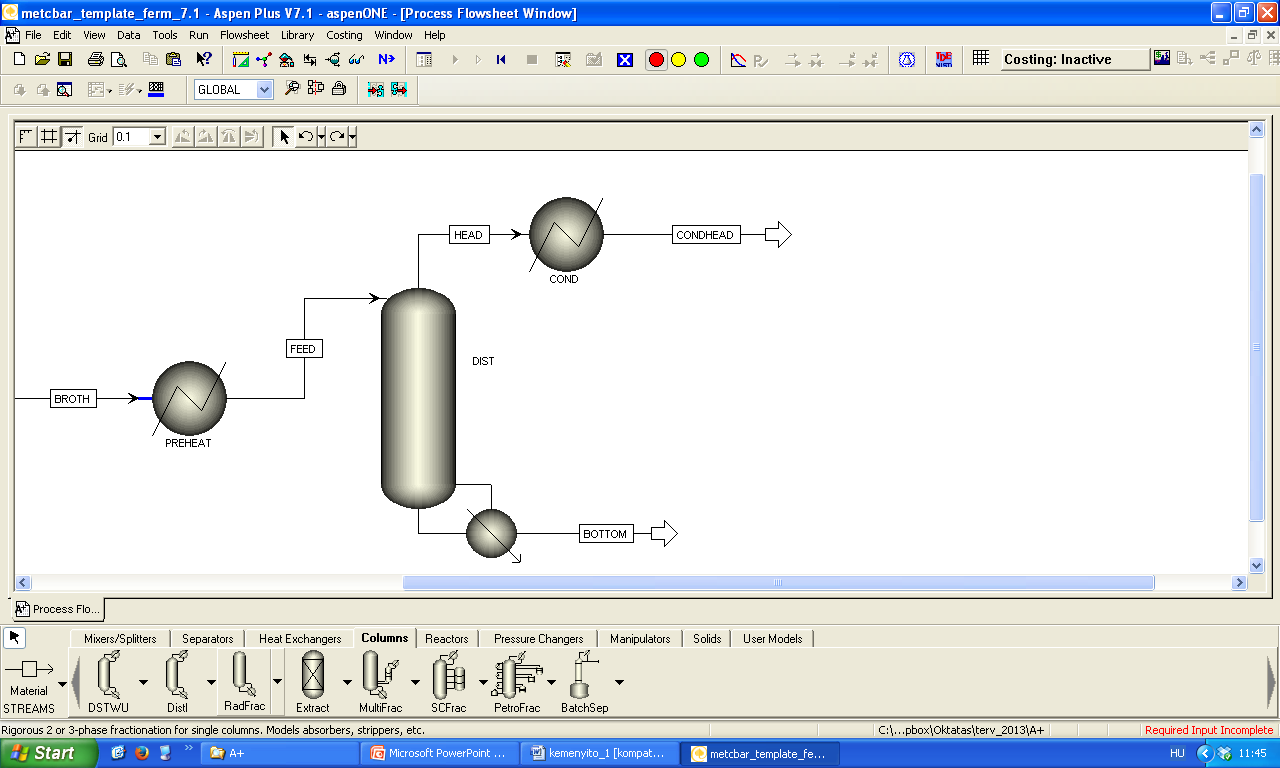 51
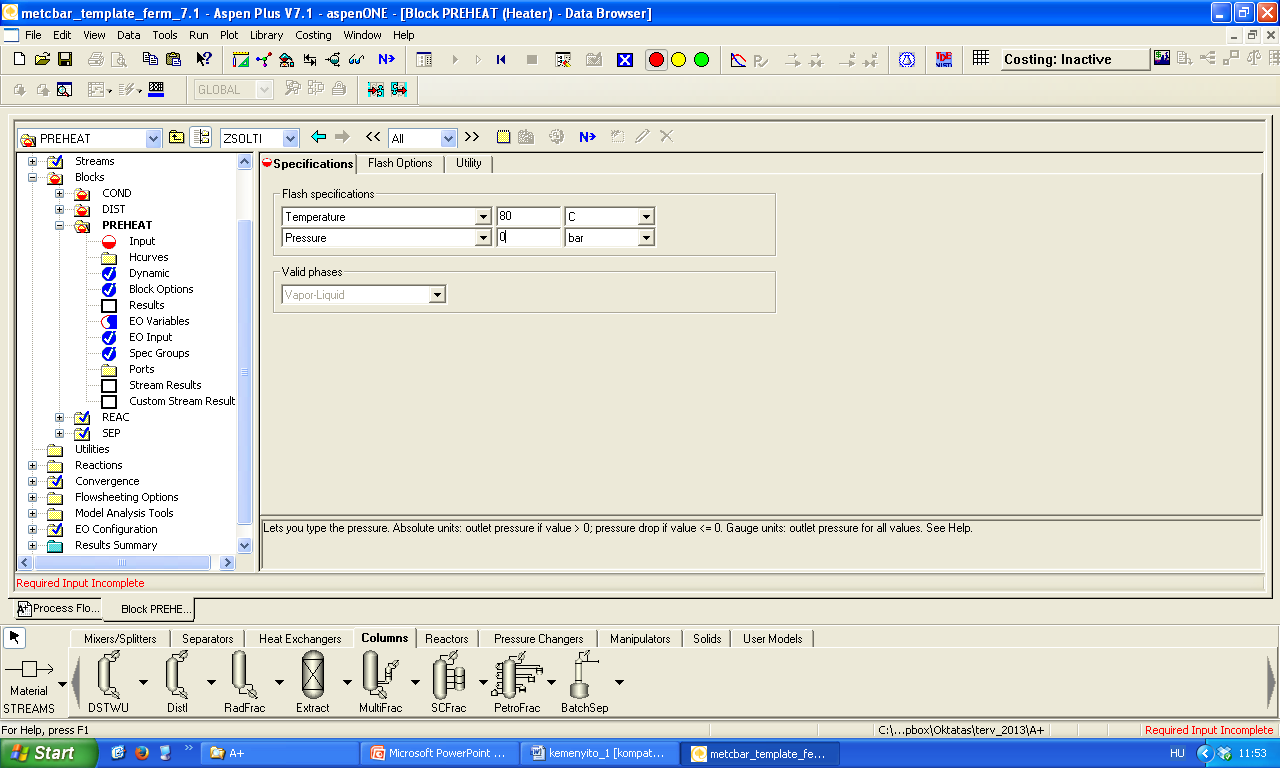 52
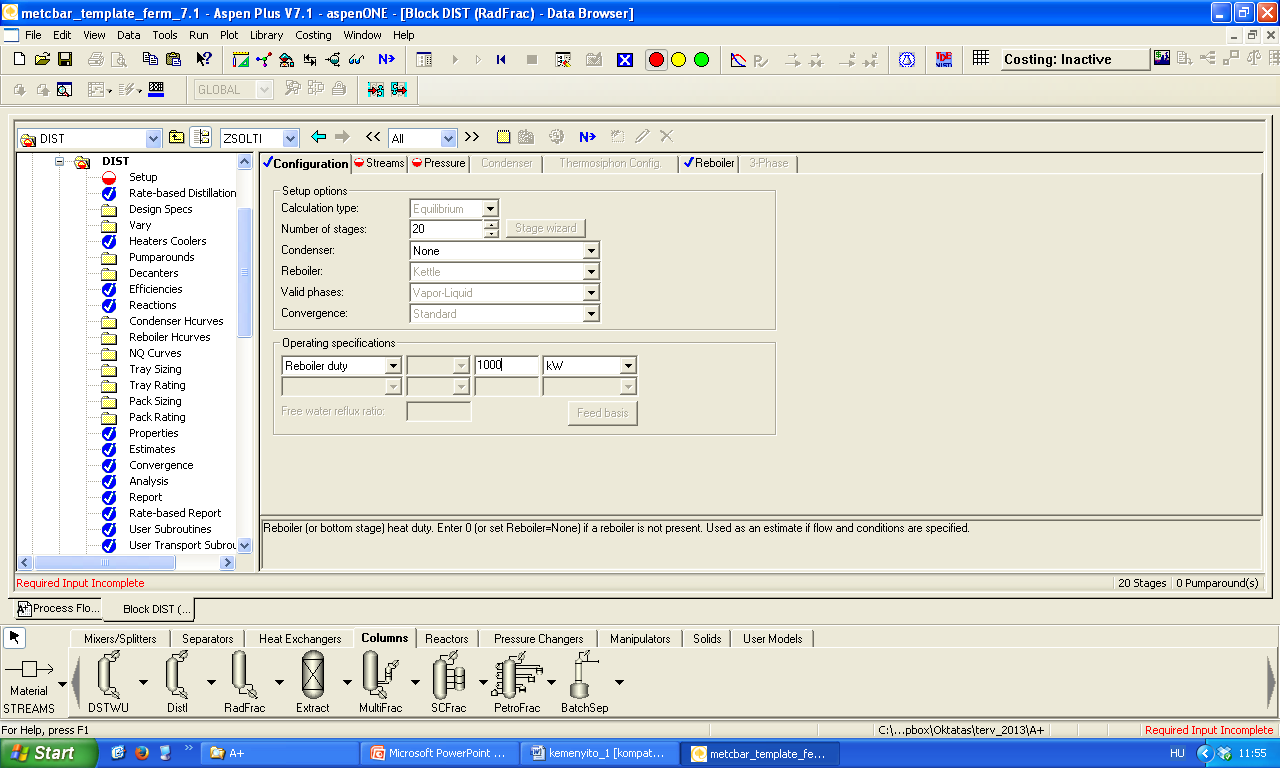 20 tányéros oszlop, nincs kondenzátora,visszaforraló teljesítményével szabályozzuk (tetszőleges értéket írunk be először,mert nem tudjuk)
53
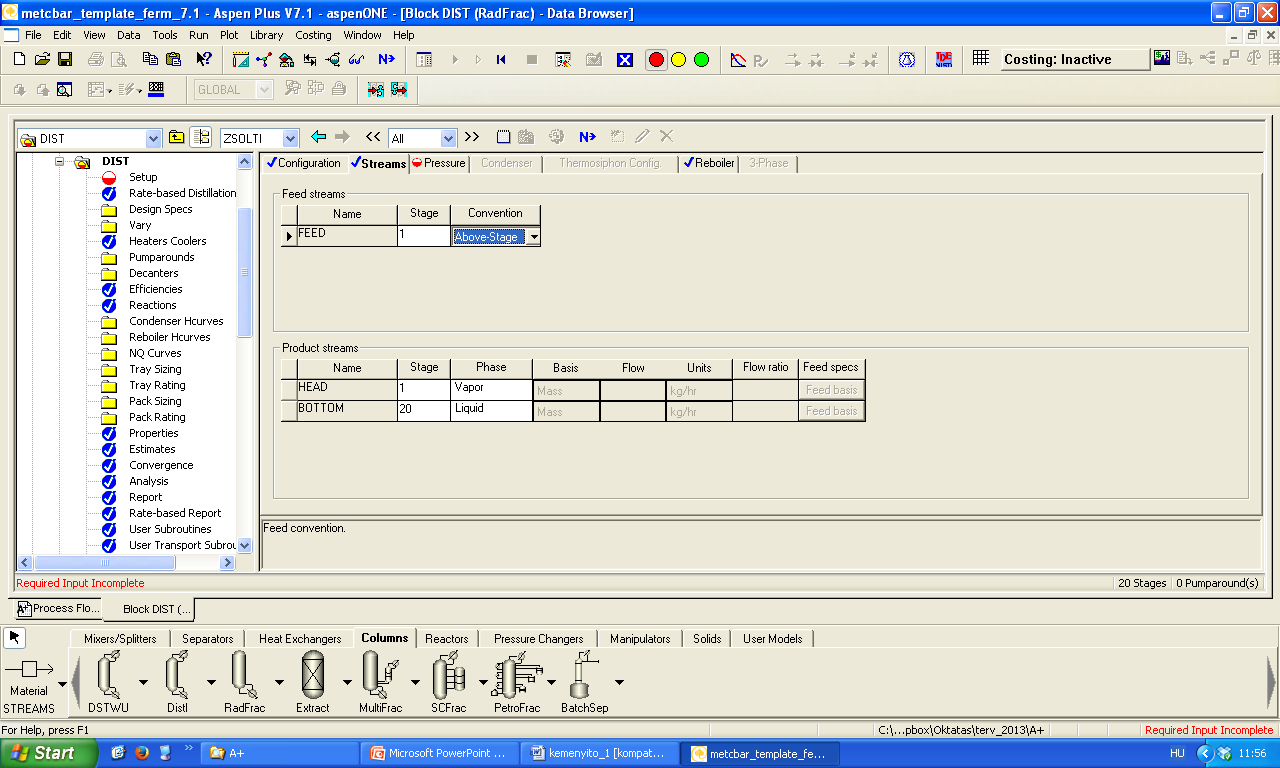 Az 1. tányér felett lép be a betáp
54
[Speaker Notes: Melyik az 1. tányér? A legfelső.]
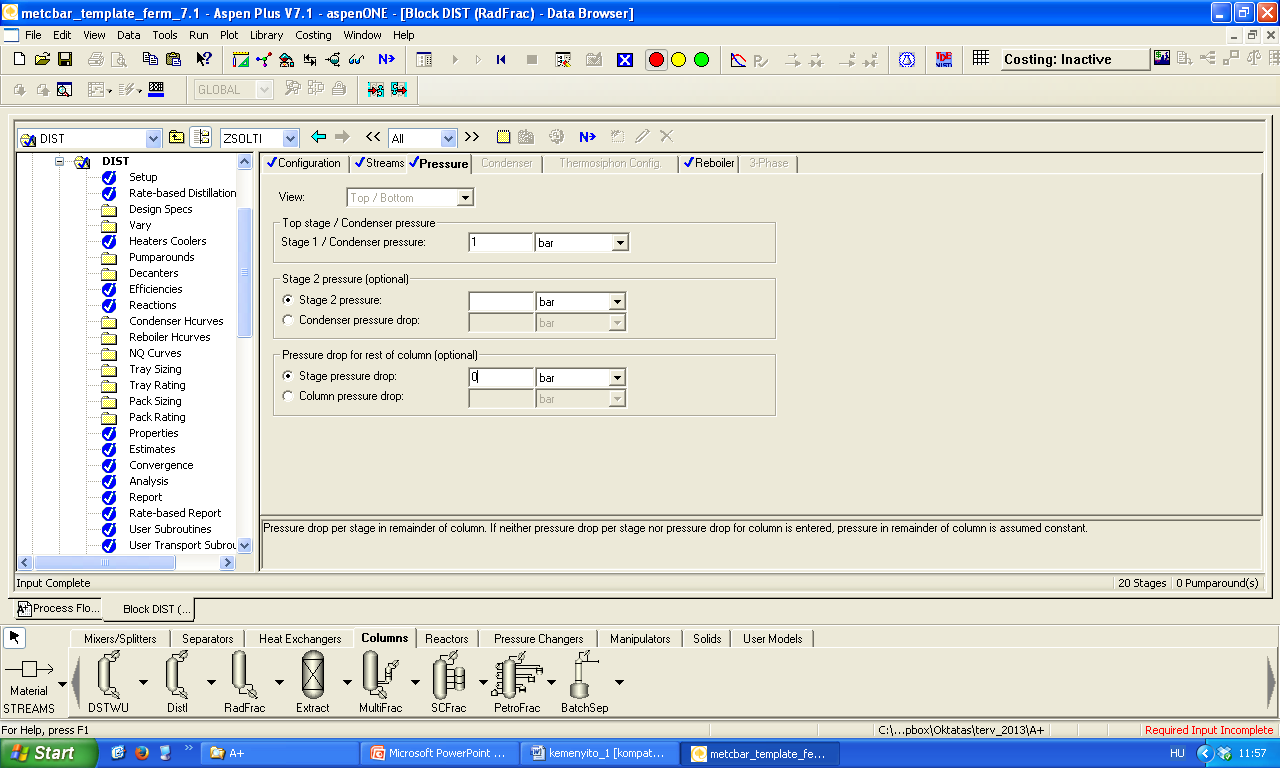 Légköri nyomáson működik az oszlop
Az oszlopon belül nincs nyomásesés
55
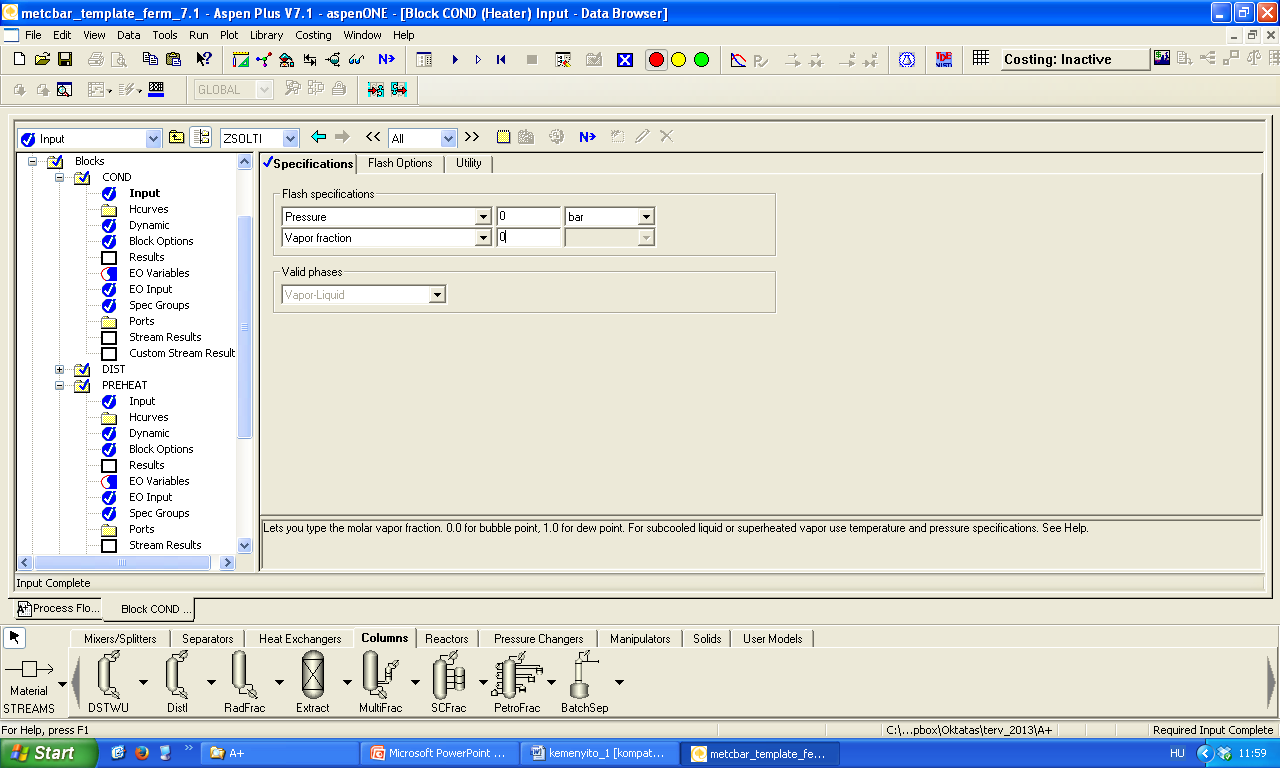 Nincs nyomásesés, teljes kondenzáció
56
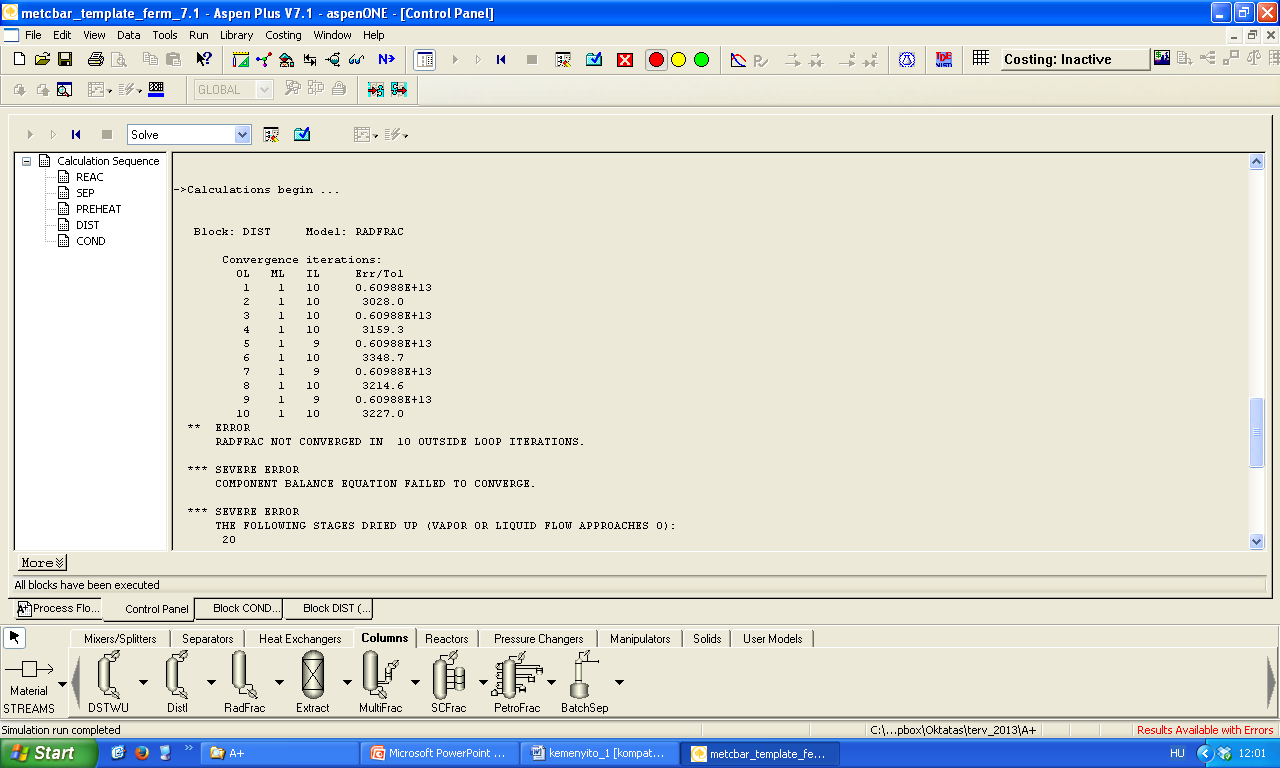 Nem jó a visszaforraló teljesítménye
Nem tudjuk, hogy mi az értelmes tartomány Sensitivity analysis szükséges
57
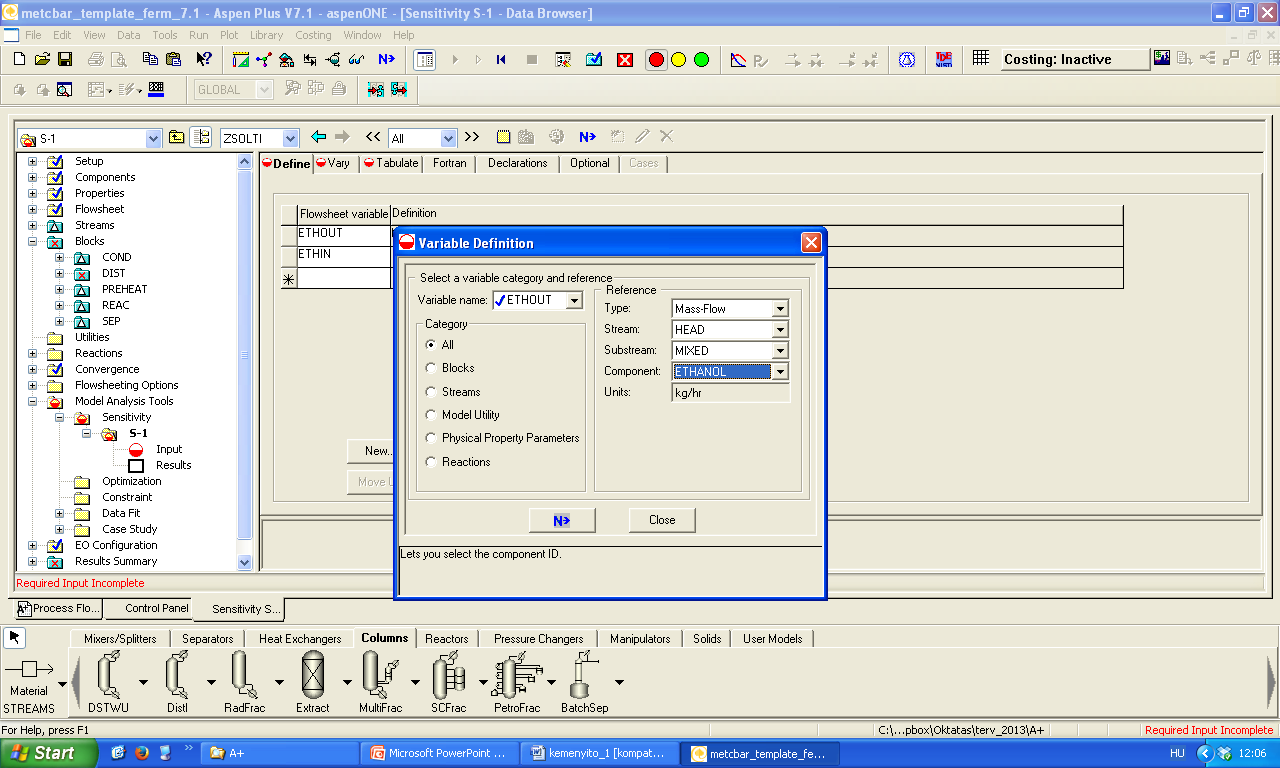 SENSITIVITY
Ezekkel a változókkal fejezzük ki az etanol kinyerést (y)
Etanol kinyerés (%) = ethout/ethin*100
58
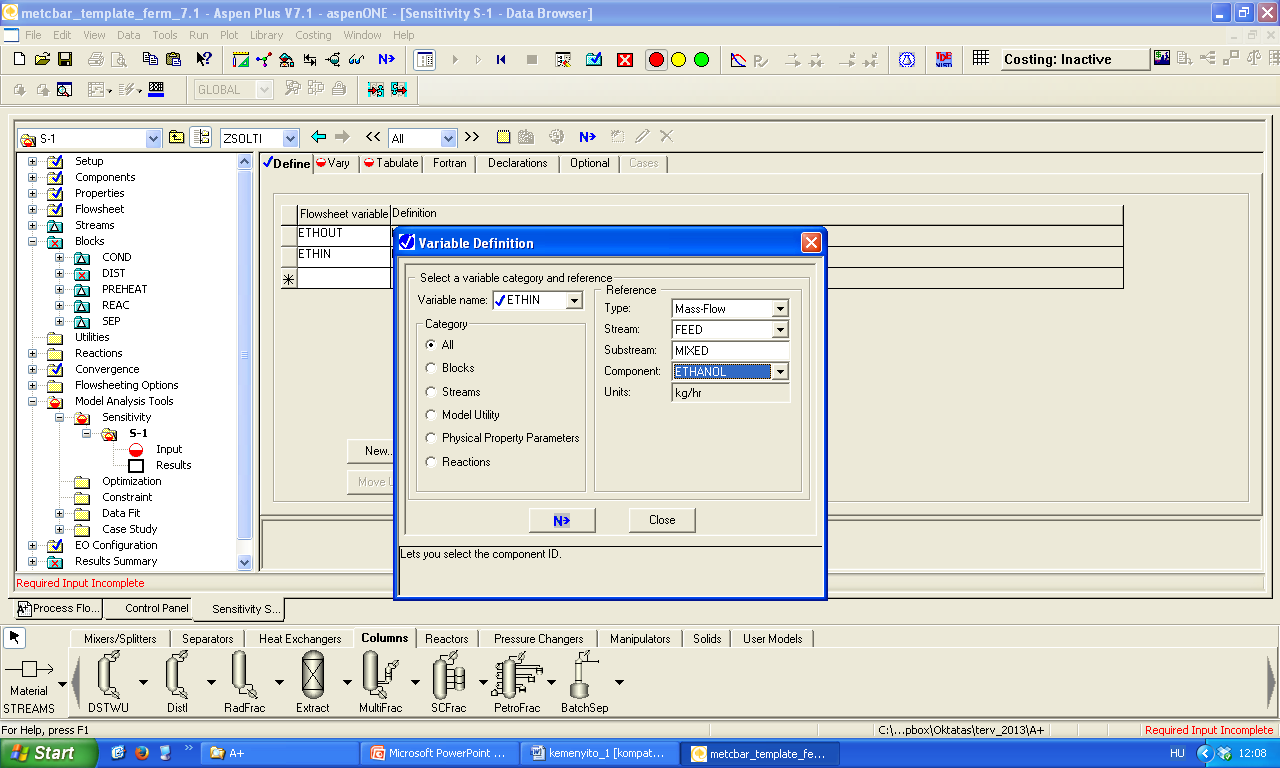 59
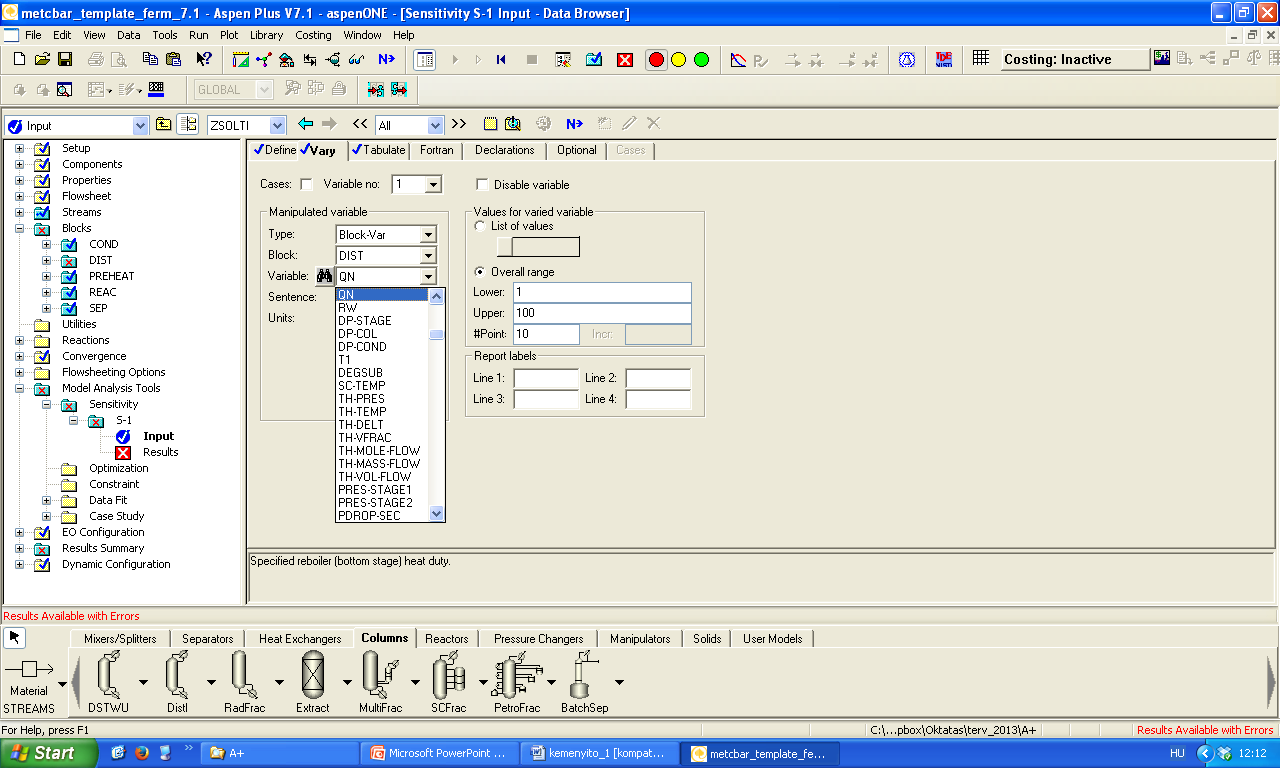 A független változót (x) állítjuk be ezen a fülön
DIST block visszaforralójának teljesítménye kW-ban
10 pontot veszünk fel 1 és 100 kW között
60
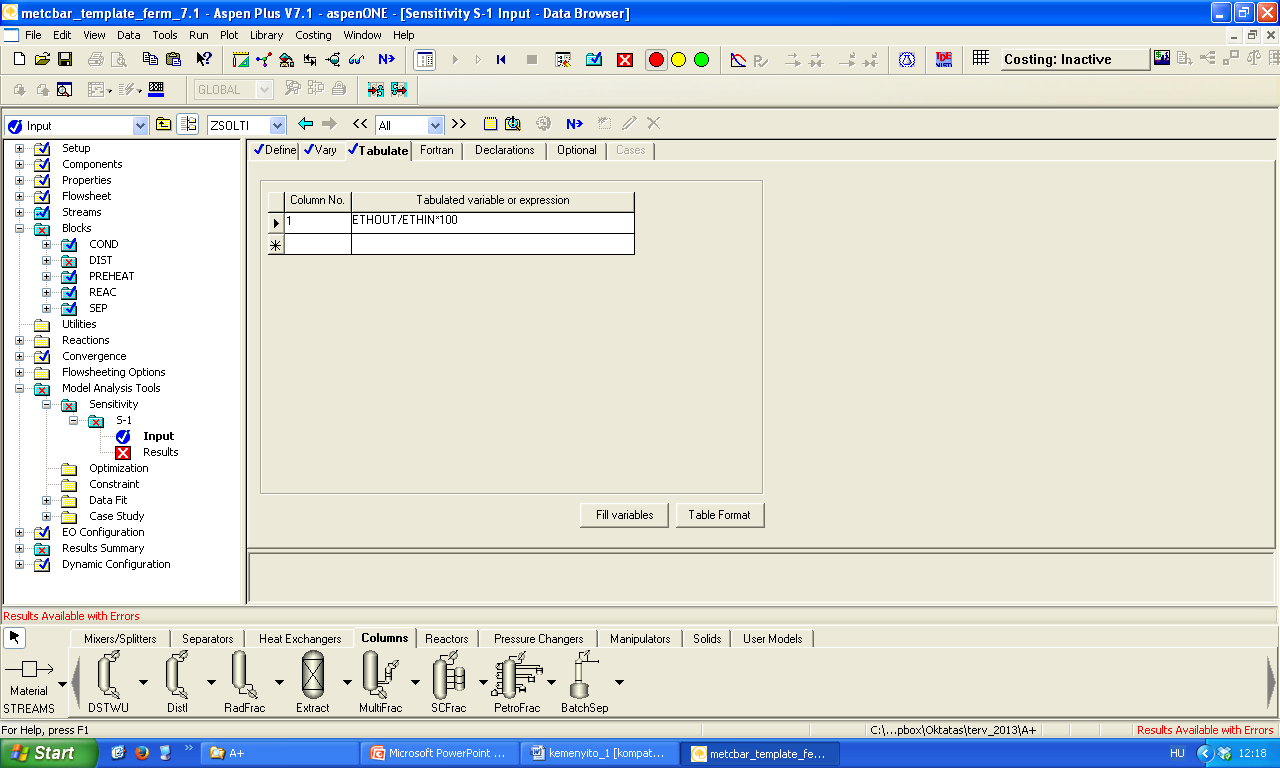 Az etanol kinyerés értékei legyenek a táblázatban
az egyes visszaforraló teljesítményeknél
61
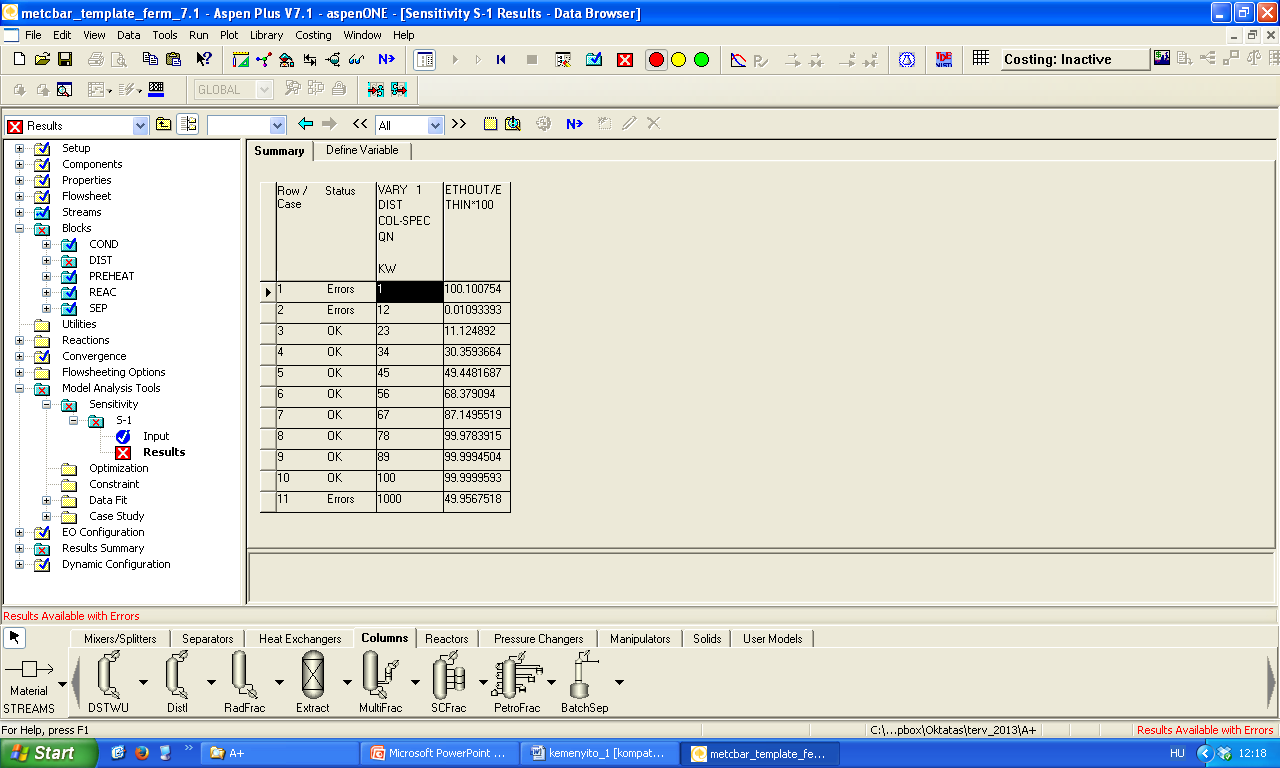 SENSITIVITY eredménye
x        y
Tovább finomítva az érzékenységi vizsgálatot megkapjuk, hogy 74 kW szükséges a 99%-os etanol kinyeréshez.
62
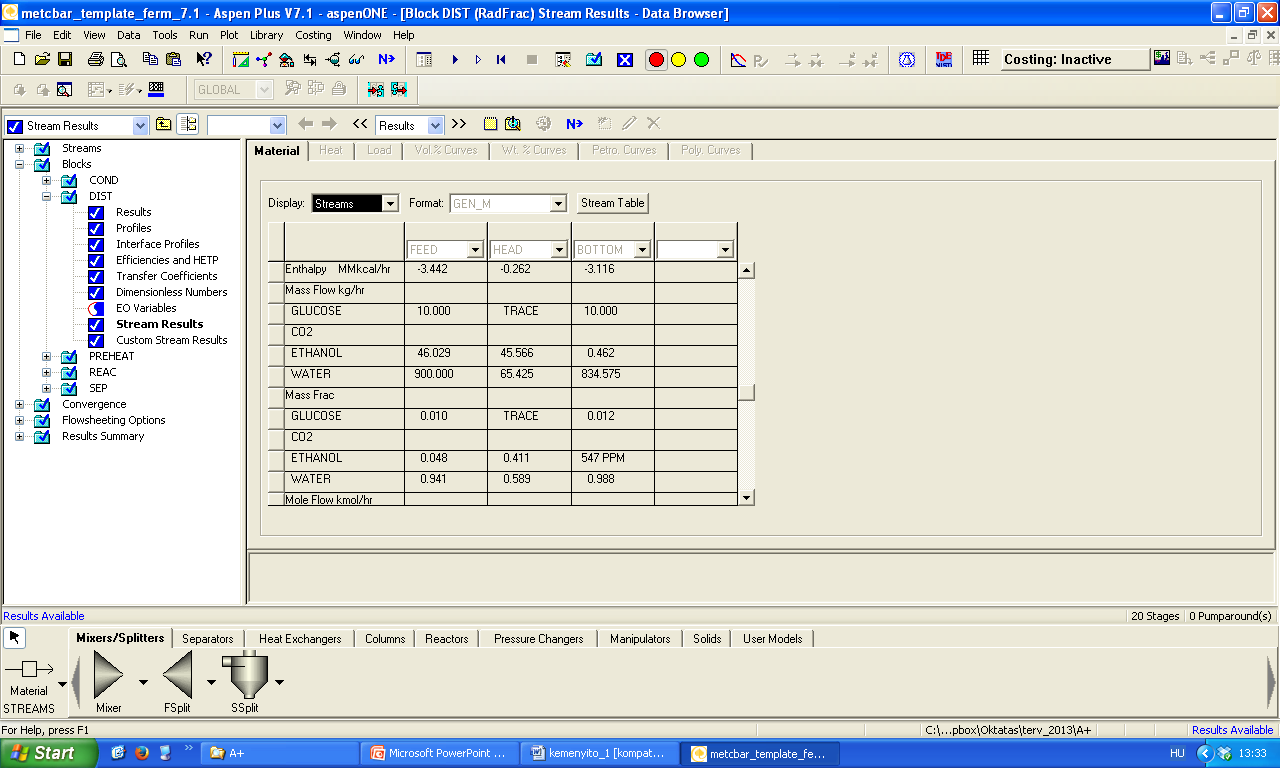 A glükóz teljes egészében a fenéktermékbe (BOTTOM) kerül, ahol 1,2% a koncentrációja.
A fejtermék nyersszesz (HEAD) 41% etanolt tartalmaz.
(Folyamatábrát lásd a következő dián.)
63
[Speaker Notes: Milyen lehetőségek vannak a fenéktermék feldolgozására?]
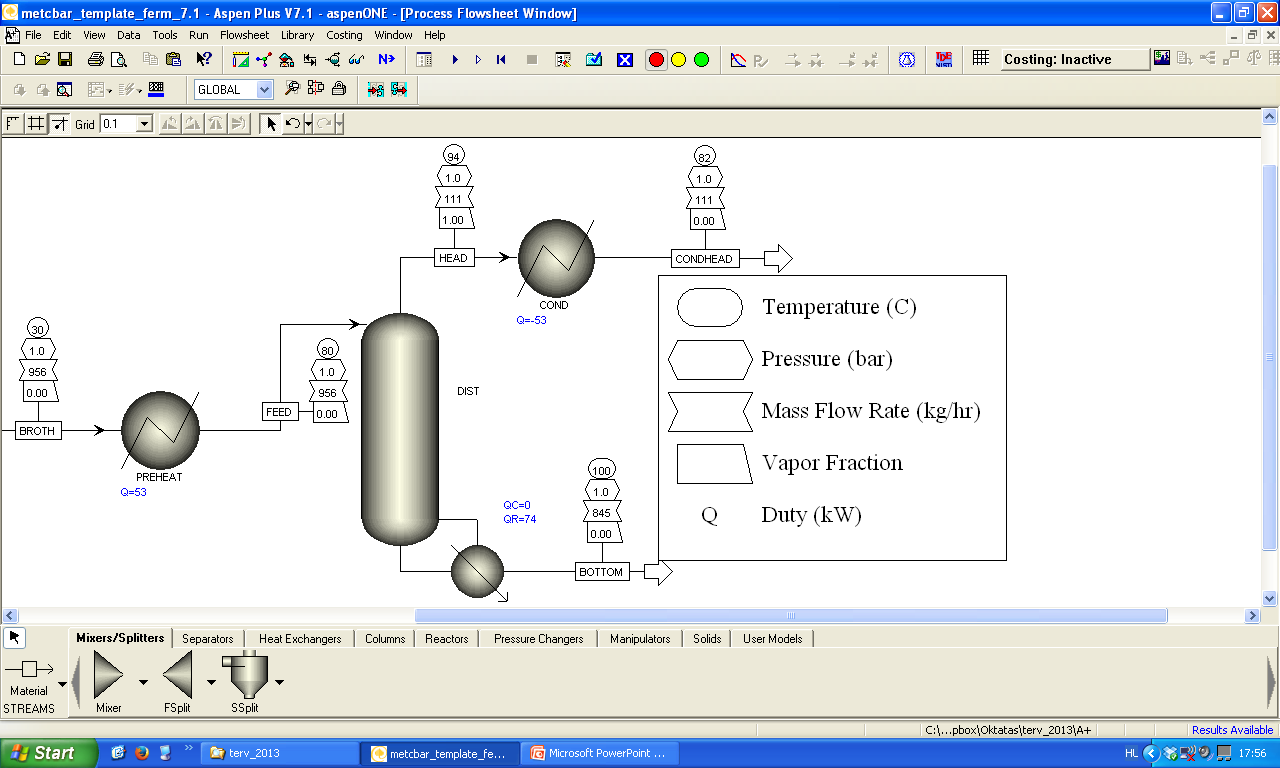 Hőintegráció: COND (meleg oldal) – PREHEAT (hideg oldal) összekapcsolása, ellenáram célszerű
Hőintegráció után csak a visszaforralónak van friss gőz igénye (74 kW). A COND a PREHEAT-nek adja át a hőt,így azoknál nincs szükség hűtővízre és fűtőgőzre.
64
Hőintegráció, Aspen Energy Analyzer
Példa: kukoricadara alapú alkoholgyártás

amiláz enzimes elfolyósítás 85°C-on
szimultán cukrosítás és erjesztés 30°C-on 
fermentlé előmelegítése 80°C-ra
desztilláció légköri nyomáson
visszaforraló 100°C-on üzemel
fejtermék kondenzációja 91°C  81°C
65
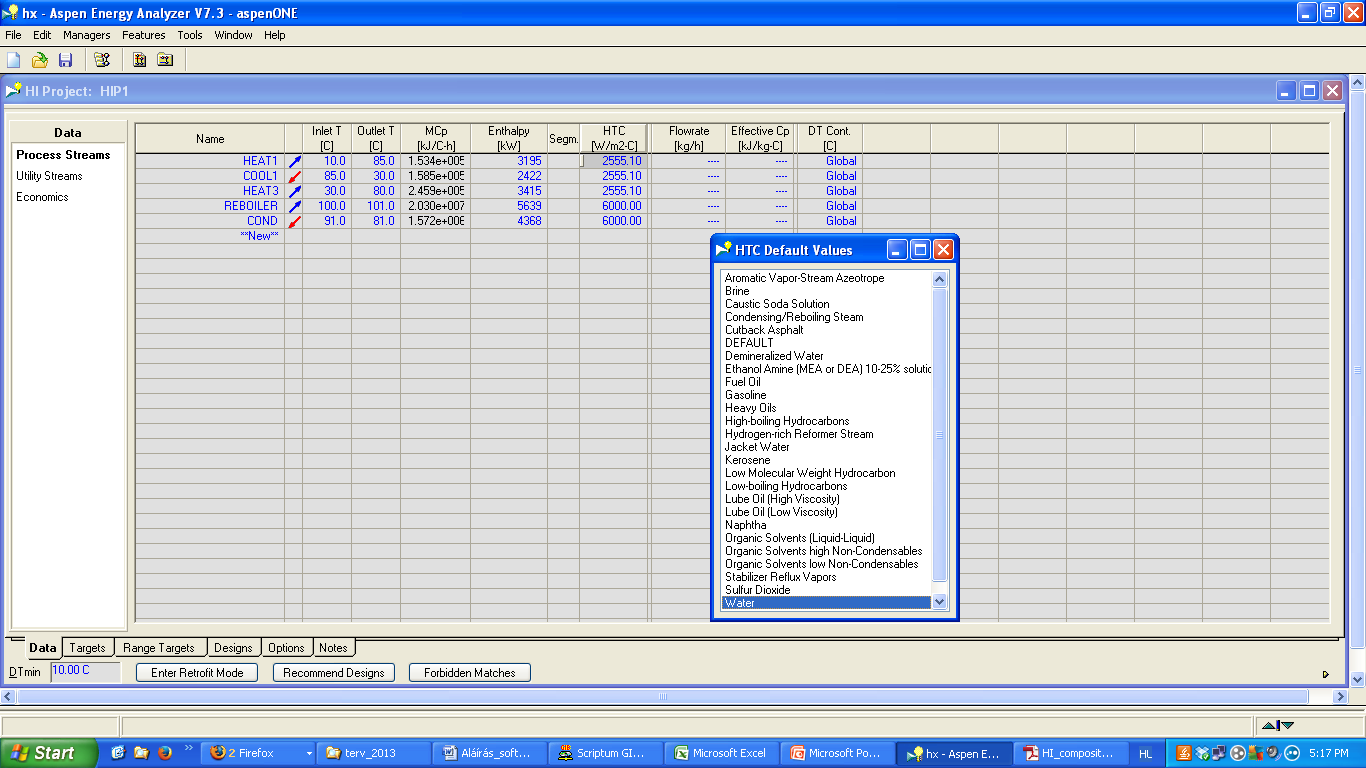 Aspen Plus alapján írjuk be a hőmérsékletet és az entalpiaváltozást

A HTC (hőátadási együttható): a fluidum alapján ajánlja a program

Látens hőközlésnél, ha az Aspen Plusban nem is változik a hőmérséklet,itt 1°C különbséget veszünk
66
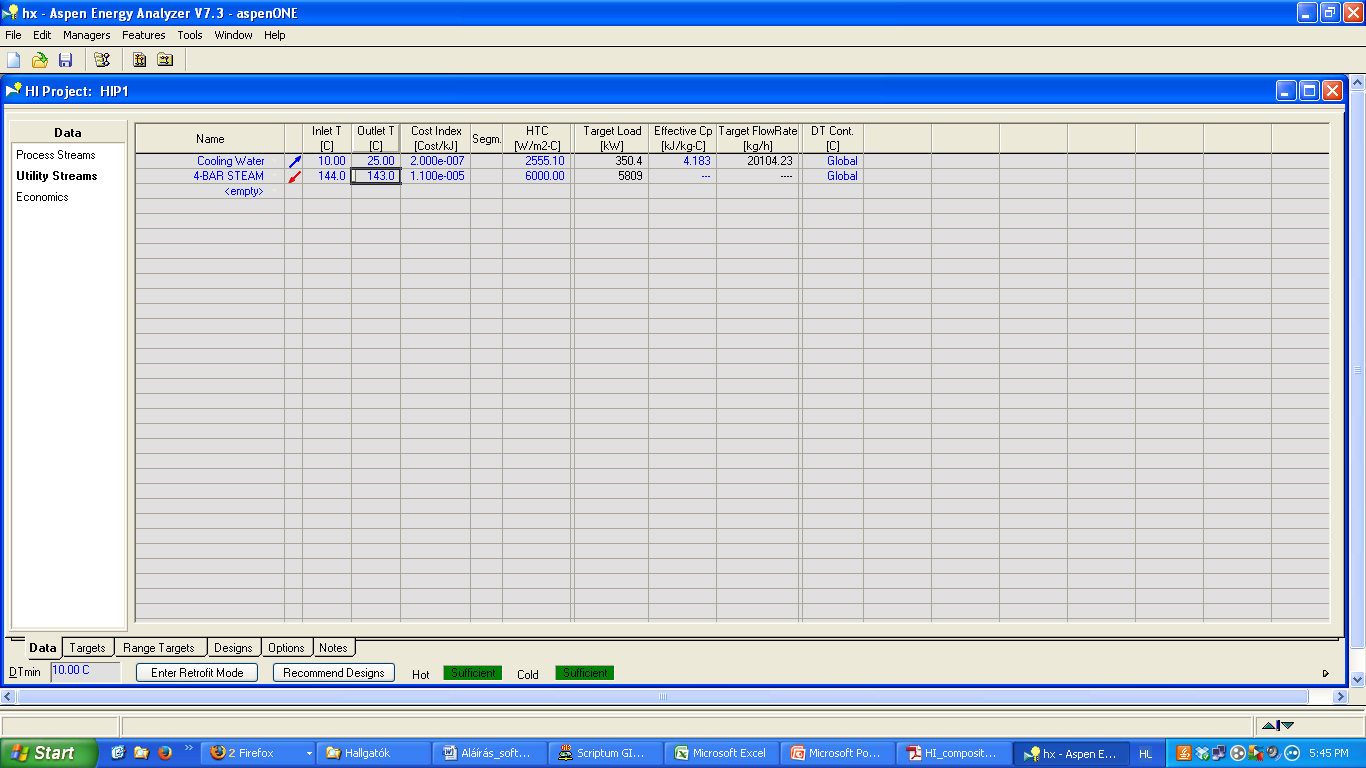 Itt adjuk meg a közműveket: hűtővíz, fűtőgőz
belépési és kilépési hőmérséklet
ára €/kJ-ban értendő irodalmi forrás alapján állítottam be a gőz árát, mert az alapértelmezett irreálisan alacsony volt  nem hatékony az integráció, mert olcsó a gőz
HTC kiválasztása
67
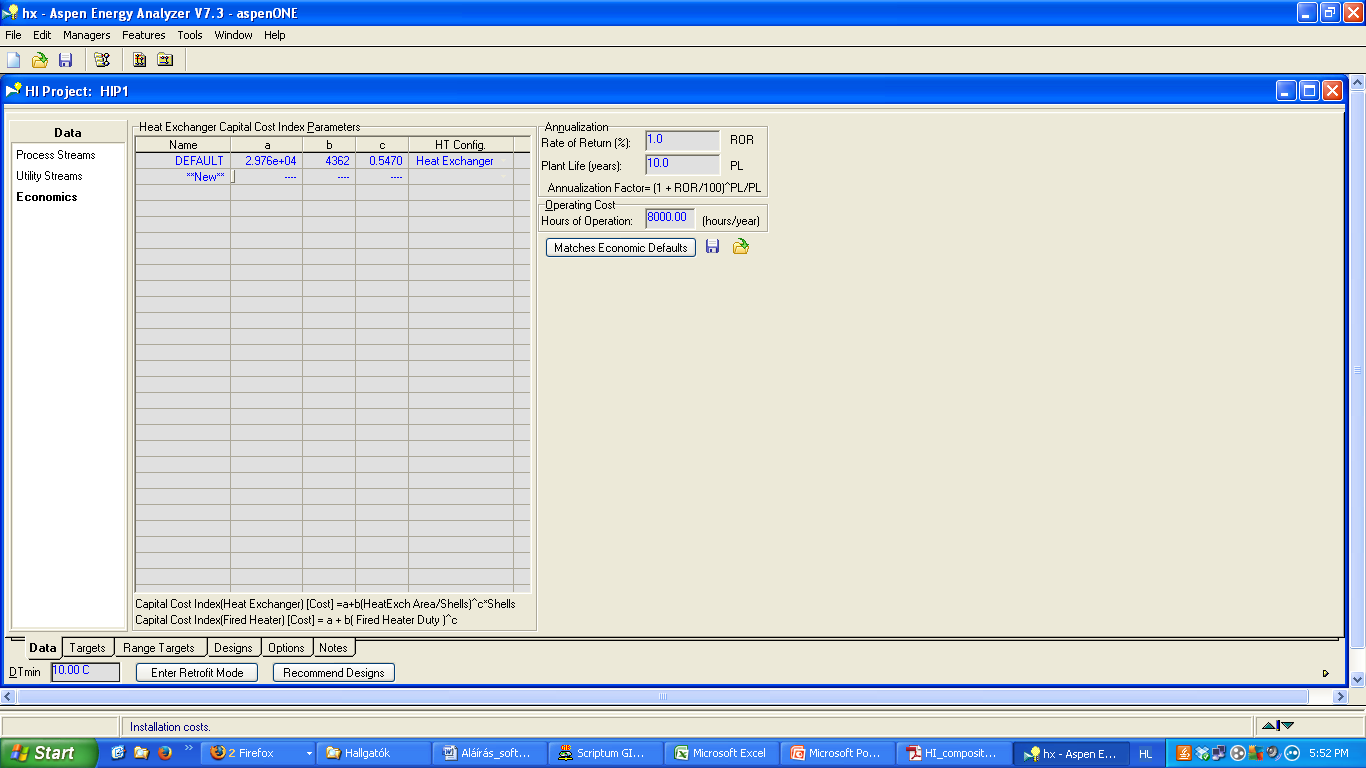 68
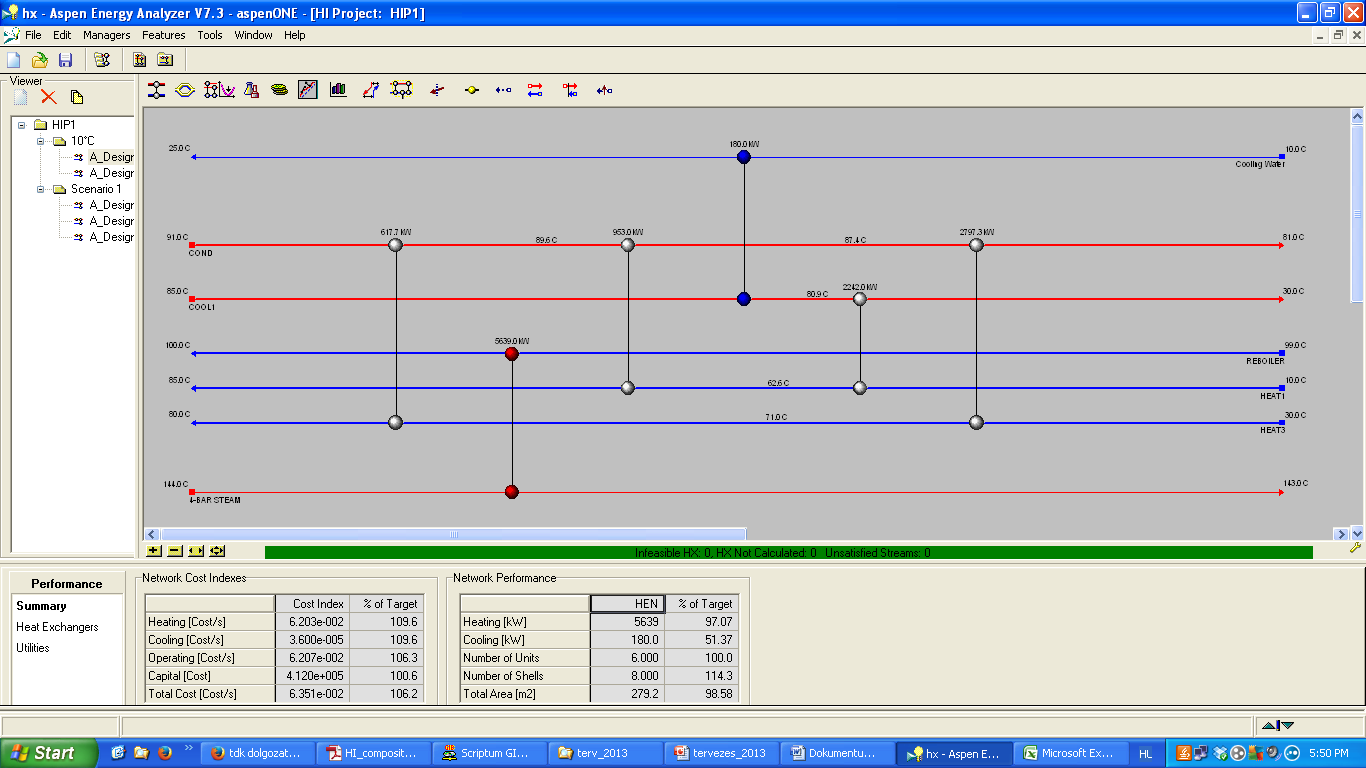 KUKORICADARA ALAPÚ ALKOHOLGYÁRTÁS
Hőcserélő hálózat
kék vonal: hideg áram fűtése a nyíl irányába (balra)
piros vonal: meleg áram hűtése a nyíl irányába (jobbra)
kék pontpár: hűtés hűtővízzel
piros pontpár: fűtés gőzzel
fehér pontpár: folyamat áramai közötti hőcsere
Cooling water, 10°C
81°C
30°C
Reboiler, 99°C
Heat 1, 10°C
Heat 3, 30°C
143°C
A cost €-t jelöl
69
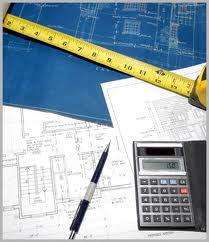 Méretezés 1.
Az Aspen Plus-ban folyamatos üzemet modellezzünk állandósult állapotban

Szakaszos üzemű berendezések (fermentorok) méretezése manuálisan Excelben
	Számolnunk kell a holtidővel: két fermentáció között a leengedéshez,tisztításhoz, feltöltéshez, (sterilezéshez) szükséges idő

	A fermentor méretezés és ütemezés alapja a ciklusidő = fermentációs idő + holtidő
		Erjesztés melasz alapú etanolgyártásnál: ciklusidő 30 h, CIP
		Élesztőszaporítás: ciklusidő 15 h, steril – nyomásálló tartály
		100 m3/h hígított melasz érkezik a fermentációs üzembe, és tfh. egy 	etanolfermentorba ebből az anyagból maximum 250 m3 tölthető 
		 12 etanolfermentor szükséges, 	és azokat 15 órás eltolással indítva 6 élesztőszaporító fermentor képes ellátni
	Oltóágak inokulumaránya:
		Élesztőszaporításnál 7,5-10%
		10%-ra példa 1. lépték 1 m3, 2. lépték 10 m3, 3. lépték 100 m3
70
CIP: Cleaning in place, helyben tisztítás
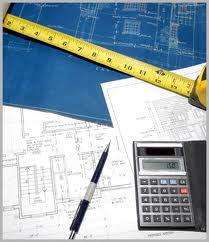 Méretezés 2.
Méretezés – ökölszabályok
	Fermentorok:
		Tartály: 
			hasznos térfogat 80%
			H=D
		Csőkígyó: 
			hőátadási tényező 1 kW/(m2°C)
		Keverő:
			bekevert teljesítmény: 40 W/m3
	Szivattyú:
			szivattyúzási idő 1-4 h
	Kompresszor (aerob fermentáció esetén, pl. élesztőszaporításnál): 
			0,5-1 VVM (levegő térfogat / fermentor hasznos térfogat / perc)

2. Aspen Process Economic Analyzer
		az Aspen Plus-ban kapott riport fájl alapján méretezi a készülékeket
		desztilláló oszlopok, puffertartályok
71
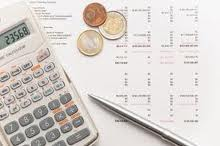 Állótőke-beruházás(Fixed Capital Investment)
1. Aspen Icarus / Aspen Economic Analyzer
Közvetlen költségek
			A beszerelt készülék költsége
			Üzemcsarnok is benne van
Közvetett költségek
Mérnöki munka
Építési költségek
Ügyvédi díjak

2. Árajánlat
	Etanolgyártásnál: abszolutizáló, szűrőprés, szárító, bojler	A kitevő ökölszabály szerint 0,6, de ha több kapacitásra is van ár, illesztéssel 	számolható
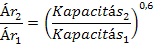 72
Méretgazdaságosság
1. Aspen Process Economic Analyzer (formerly called Aspen Icarus)
Direct costs
		Cost of major and auxiliary equipments including installation cost, piping 
		Cost of the buildings directly associated with the process
Indirect costs
		Indirect construction costs
		Freight
		Engineering
		Construction management, overhead and contract fees

2. Vendor quotation (for equipments not included in Economic Analyzer)
73
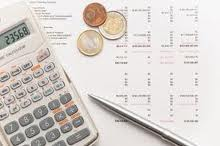 Forgótőke-beruházás,Évre vetített tőkeberuházás
Forgótőke (Working Capital Investment) Peters és Timmerhaus ajánlása szerint [1]
30 napra elegendő nyersanyag- és vegyszerkészlet
30 nap alatt előállított termék
30 nap alatt fizetett munkabér
kimenő számlák értéke 30 napra nézve

Évre vetített tőkeberuházás
Éves állótőke = állótőke · annualization factor (évesítési faktor, AF)
		AF = r/[1-(1+r) -n] = 0,11
		r = kamatláb (7%)
		n = beruházás élettartama (15 év)

Éves forgótőke = forgótőke · kamatláb (7%)
[1] Peters, M.S., Timmerhaus, K.D., Plant Design and Economics for Chemical Engineers, 
McGraw-Hill, New York, (1991)
74
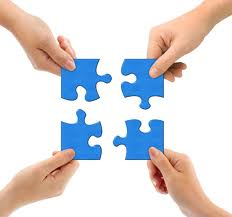 Működési költségek, etanol előállítási költség
Éves működési költségek

nyersanyag, vegyszerek, közművek, egyéb (bérek, biztosítás, karbantartás)

egy év alatt fogyasztott mennyiség x egységár


Etanol előállítási költség (€/liter) =


	ha van melléktermékből származó jövedelem, az a számlálóban negatív tagként jelenik meg
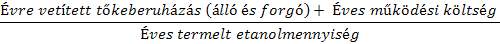 75